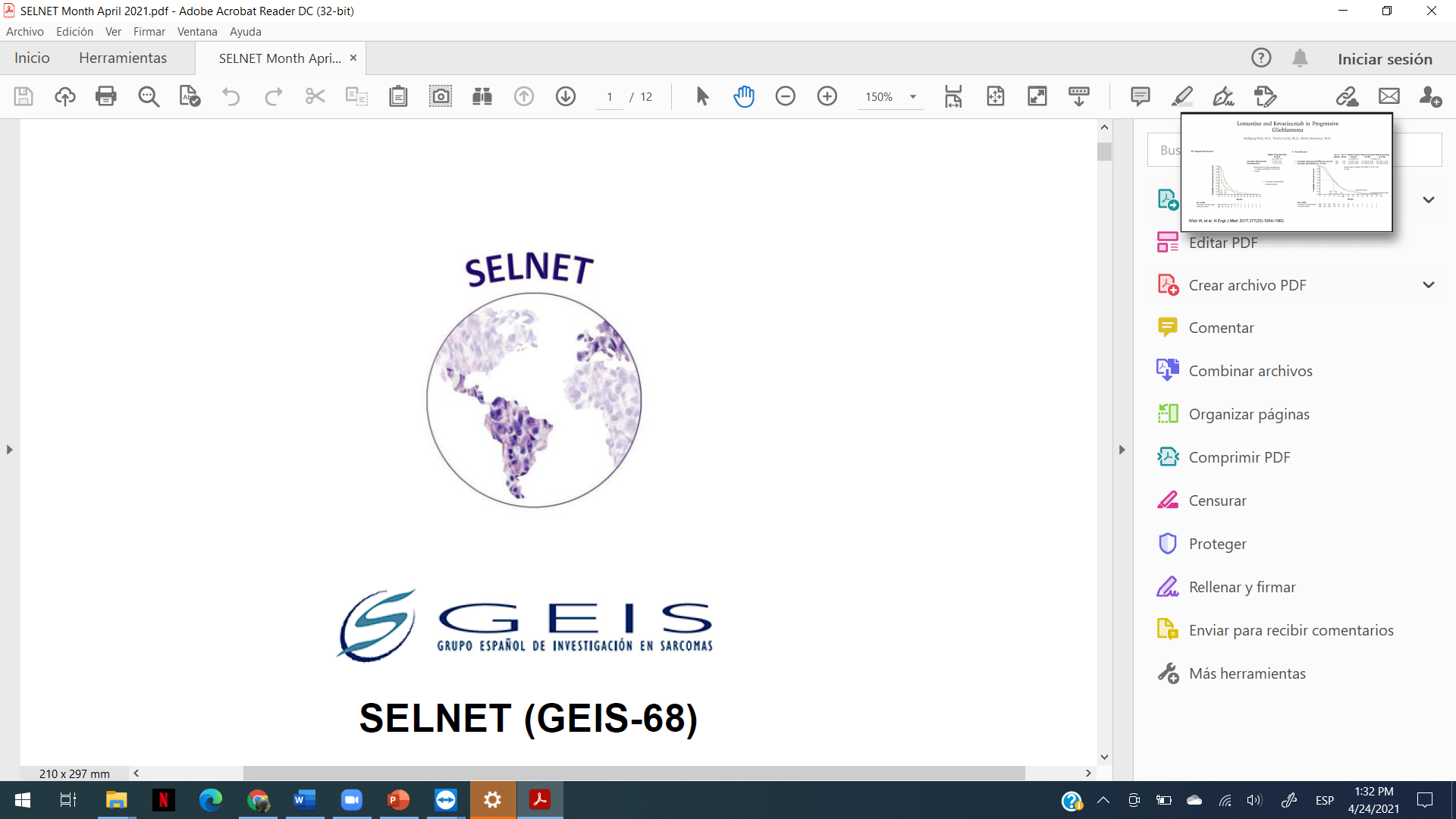 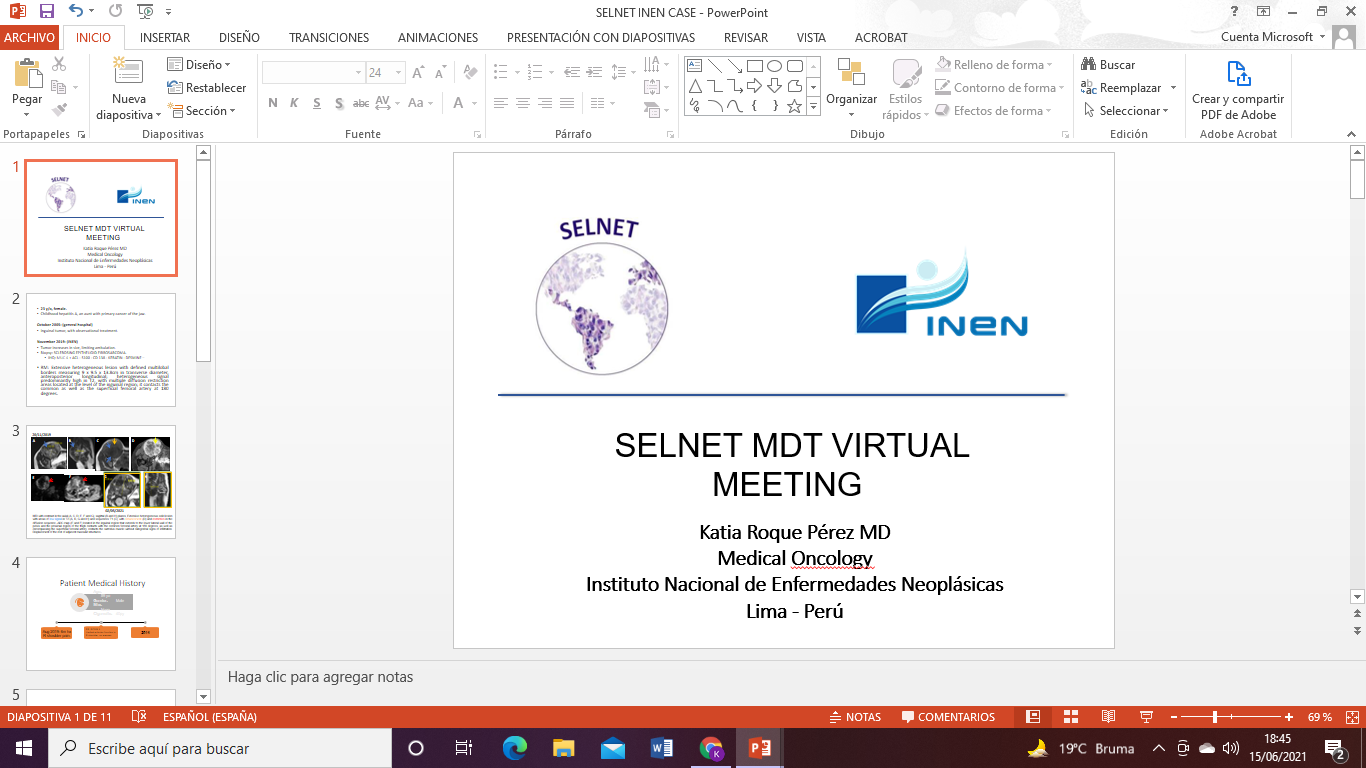 SELNET MDT VIRTUAL MEETING
Katia Roque Pérez MD
Medical Oncology 
Instituto Nacional de Enfermedades Neoplásicas
Lima - Perú
Patient Medical History
Age:		38 yo
Gender:	Female
Mhx:		Polydactyly (child)
PE: ECOG 1.
Limited articular function in R knee.
March 2021: 6m hx 
R knee Pain.
 No mass
Images
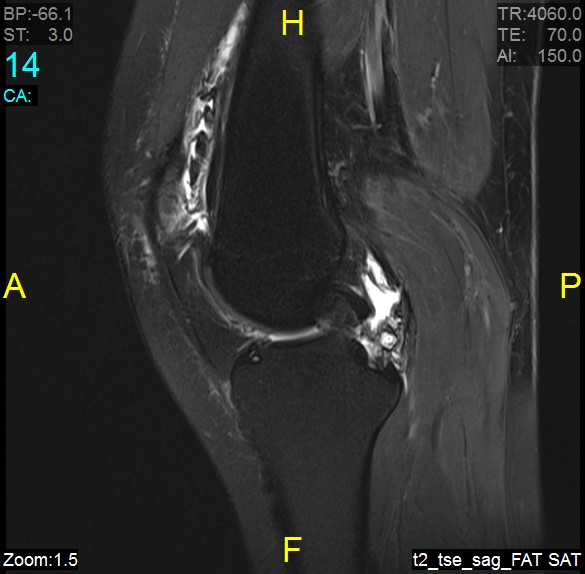 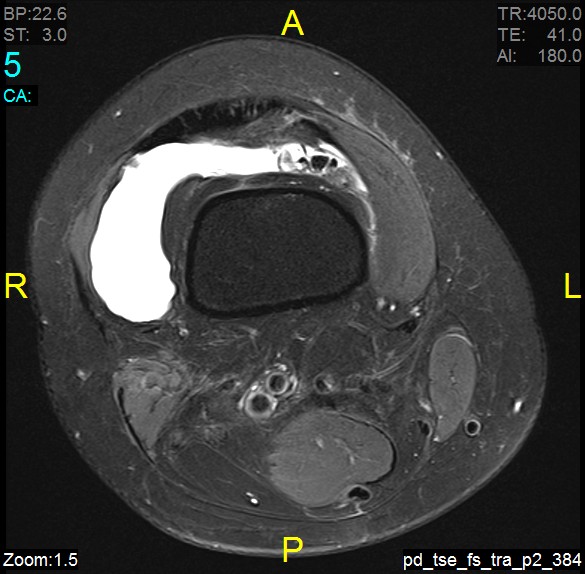 Irregular synovial thickening of the knee joint, with low signal in T2, at the level of the suprapatellar recess, with a predominance of the lateral patellofemoral recess and bilateral femoropatellar, with a predominance of the lateral patellofemoral recess, presents associated joint effusion.
Pathology
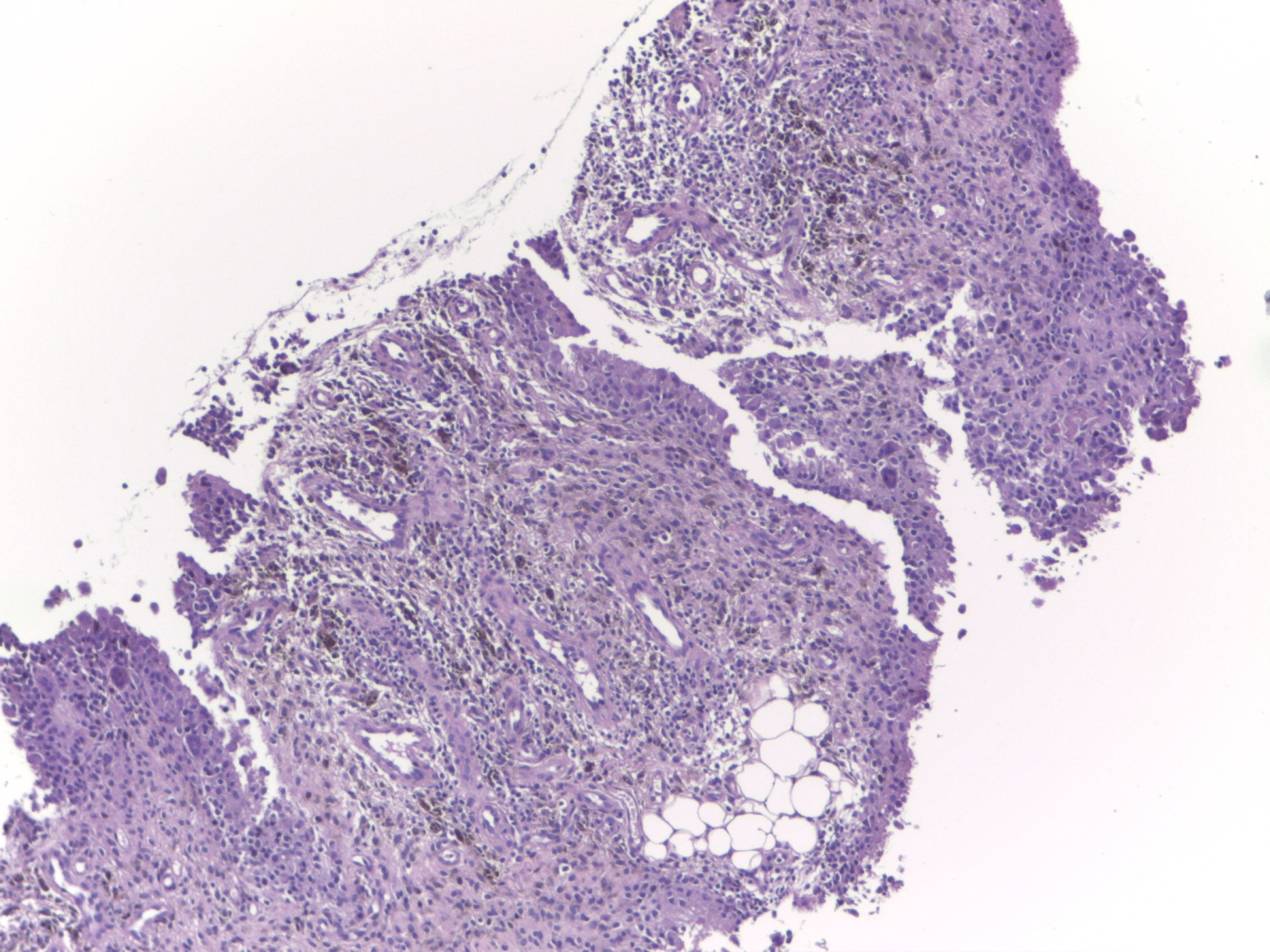 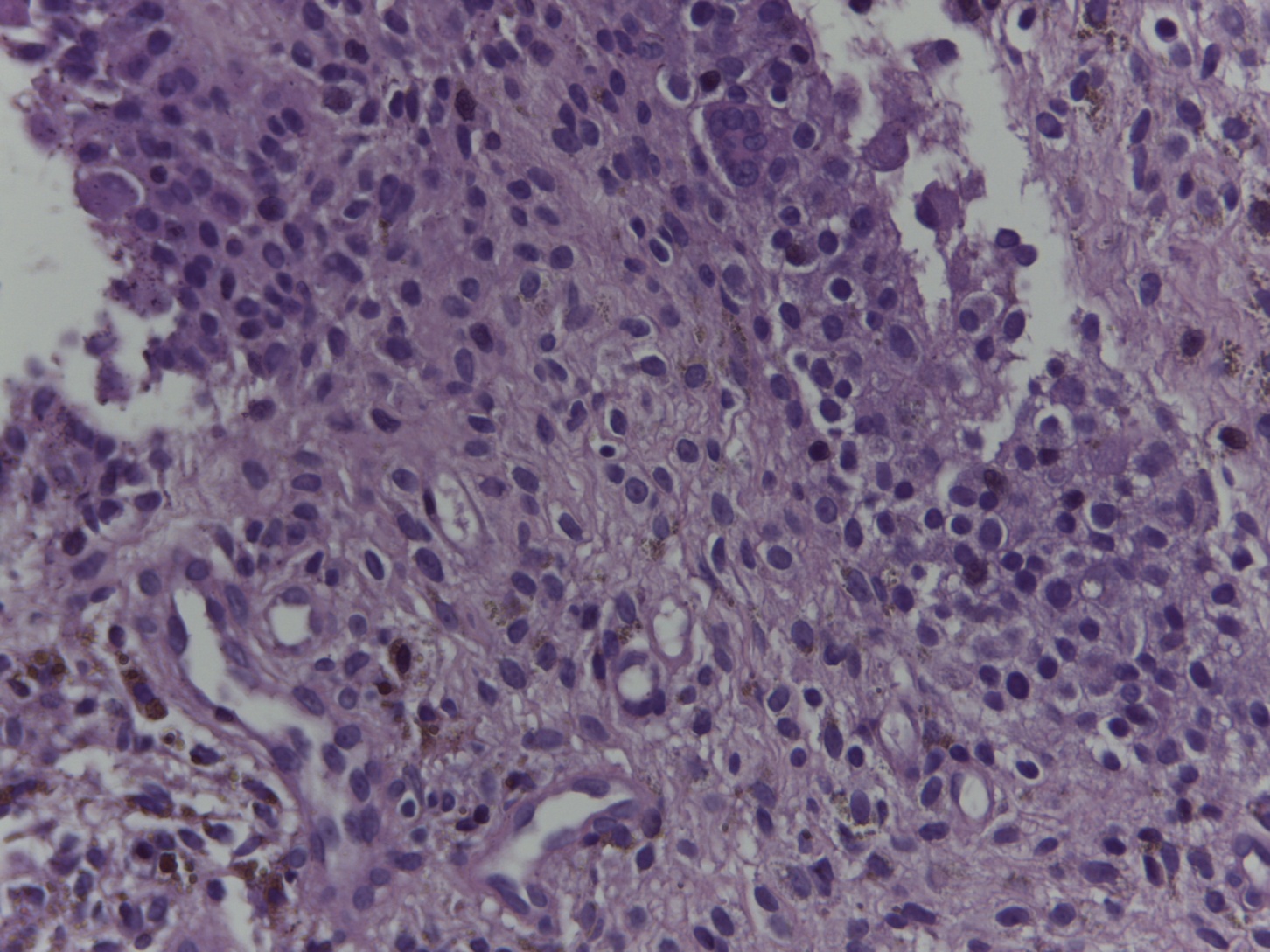 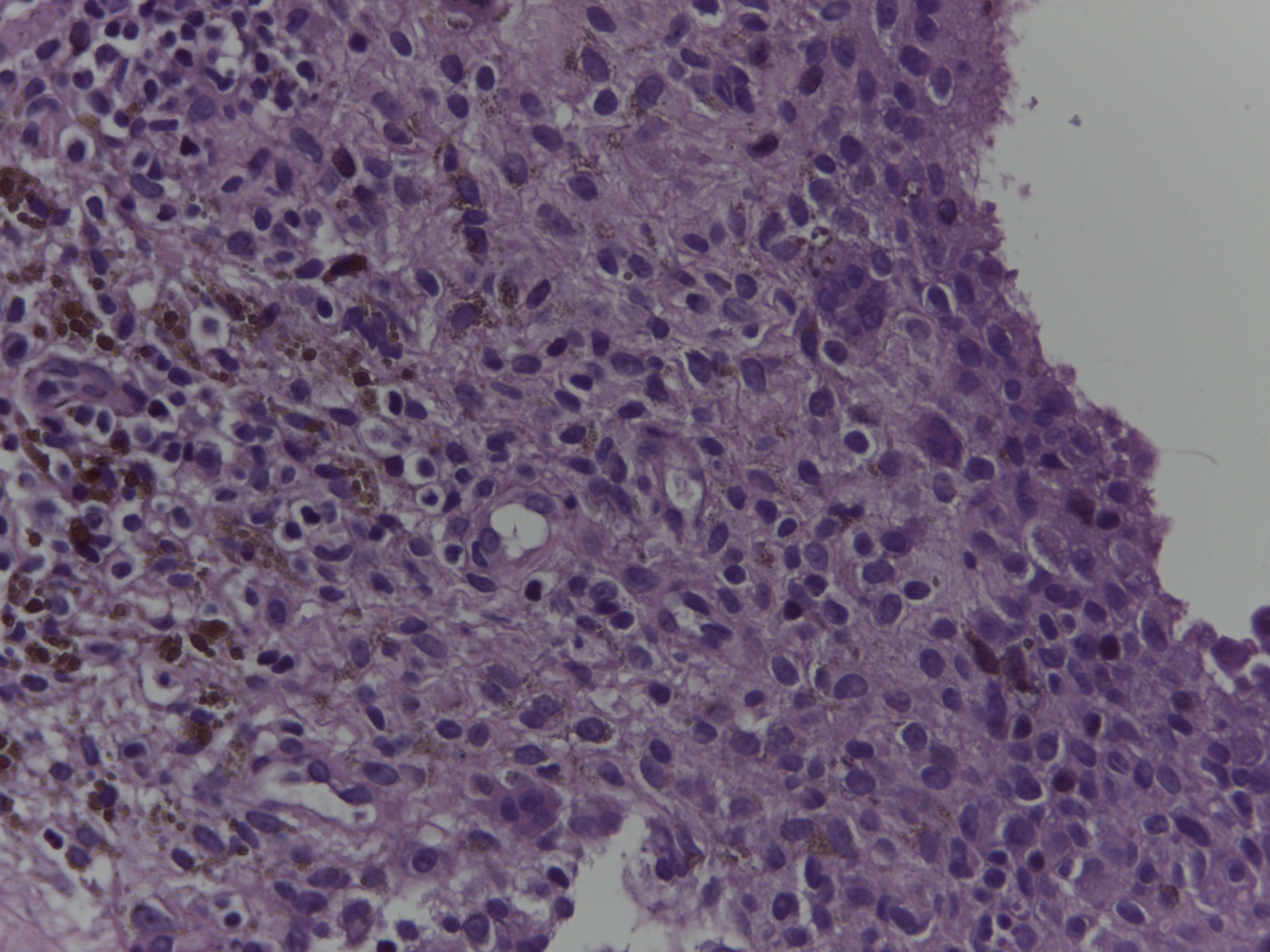 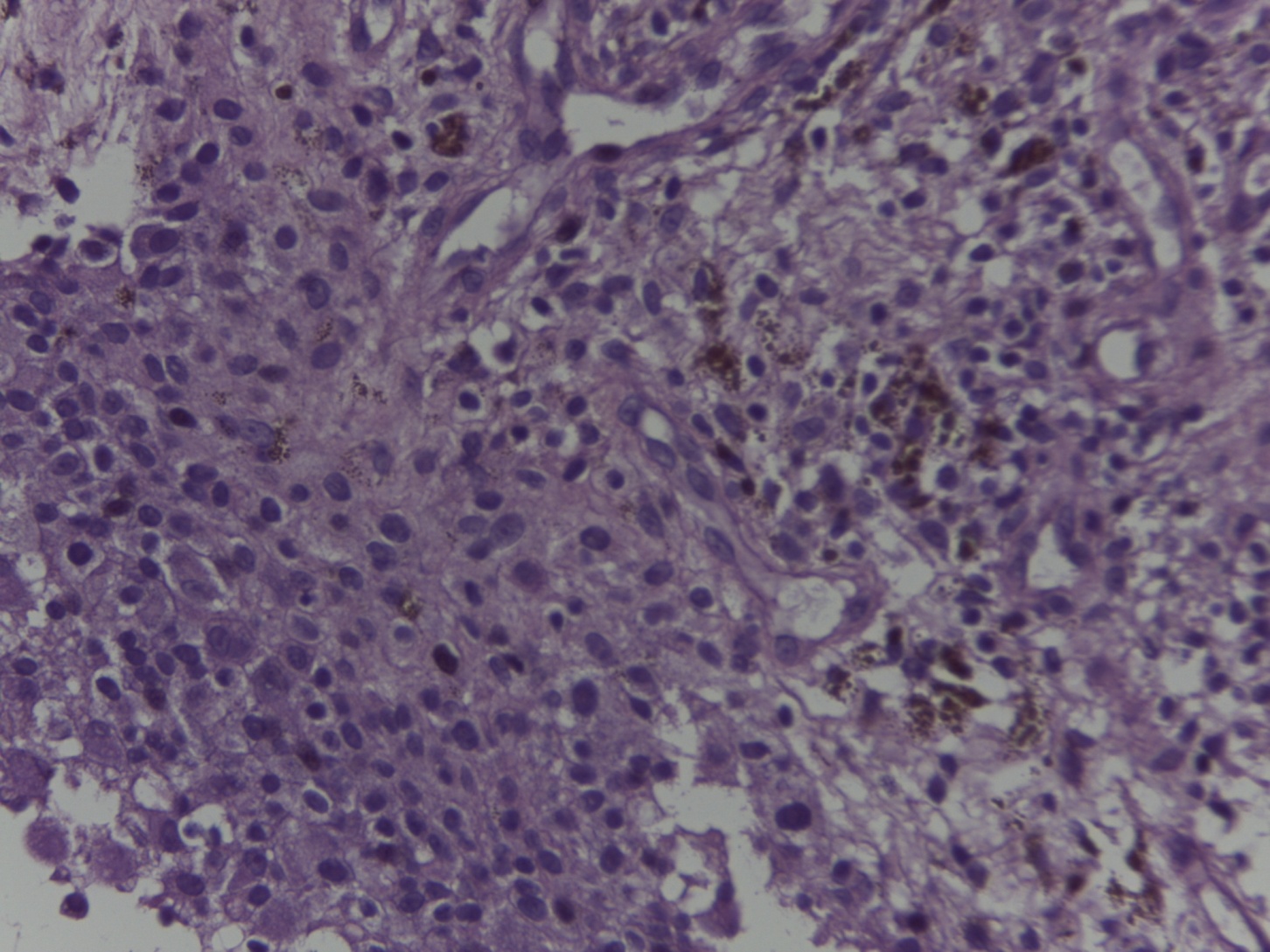 Diagnosis: Tenosynovial Giant cell tumor of right Knee
Case Timeline
Debut of disease
Imatinib
March
April
May
Orthopaedics and Traumatology
Discussion Summary
What’s the frecuency of this type of tumor?

What’s the prognosis in TSGCT?

What’s the role of perioperative treatment?

What’s the best treatment in  TSGCT?
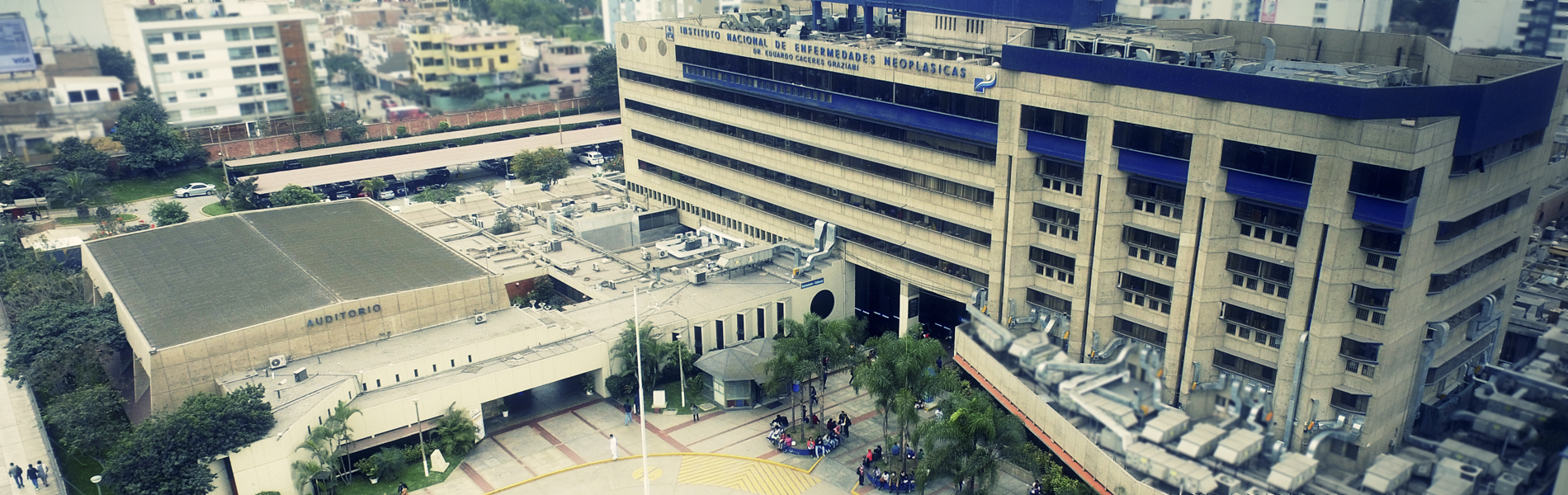 Thanks!
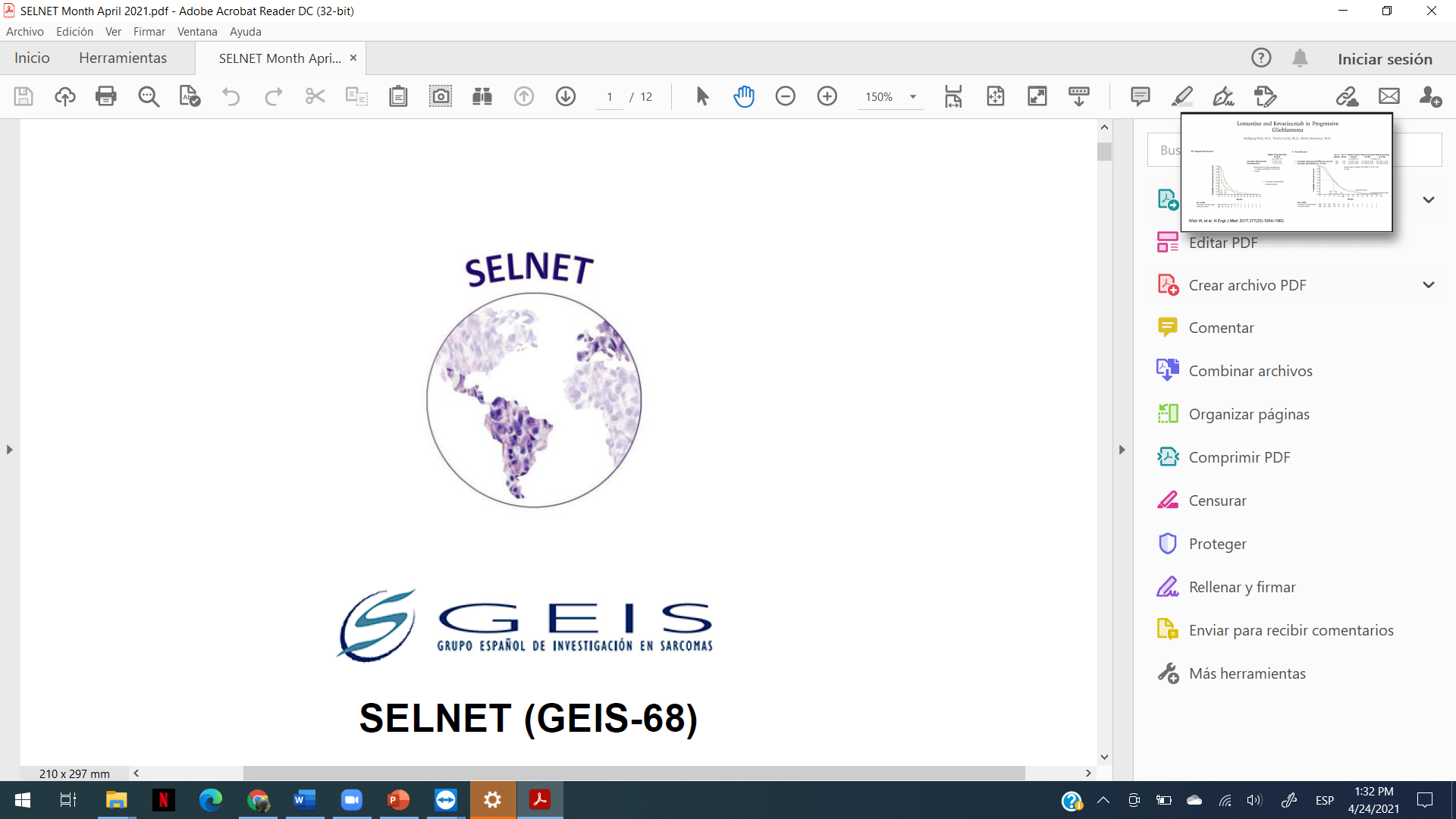 SELNET MDT VIRTUAL MEETING
Sophia Vitoria Lozano Ballena MD
Medical Oncology 
Instituto Nacional de Enfermedades Neoplásicas
Lima - Perú
.
30 y/o, male.
No comorbidities.

Sick time: 1 month
Abdominal pain, weight loss and postprandial vomiting.

March 2021: (general hospital)
Abdomen – pelvis CT: tumor in the lower wall of the transverse colon 11 cm

April 2021: (INEN)
Intra abdominal tumor biopsy: Inflammatory myofibroblastic tumor, with epithelioid characteristics. IHC: actina (+), ALK1 (+), panqueratina (-), CDX2 (-), DOG1 (-), desmina (-), CD30 (-), CD163 (-).
[Speaker Notes: EN VEZ DE SICK TIME PON FEBREAURY 2021]
03/04/2021
B
C
A
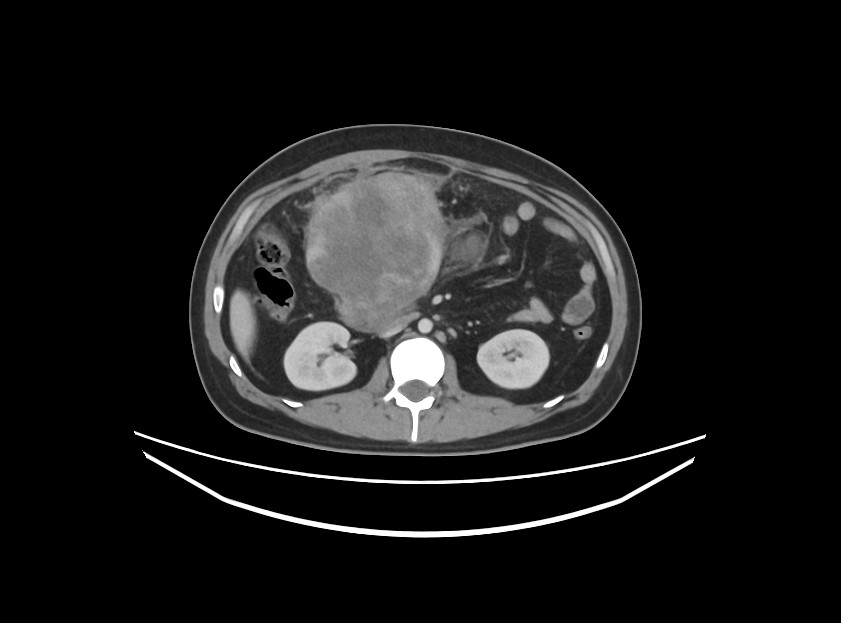 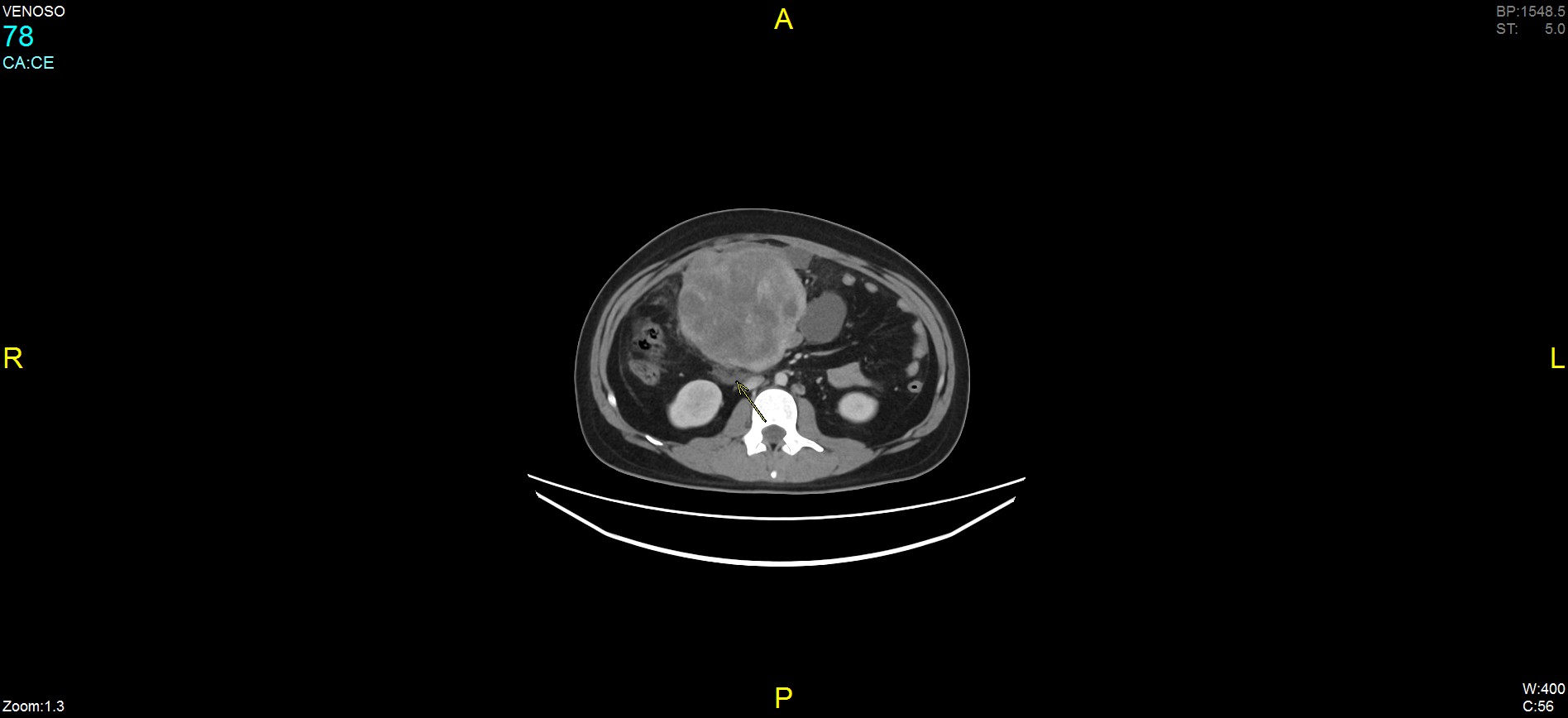 D
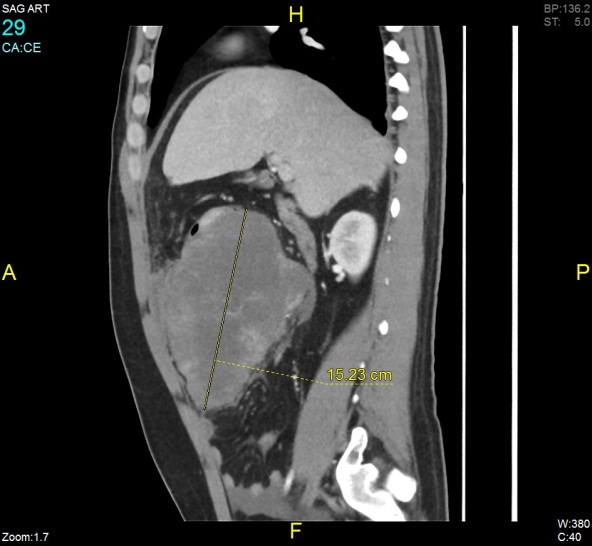 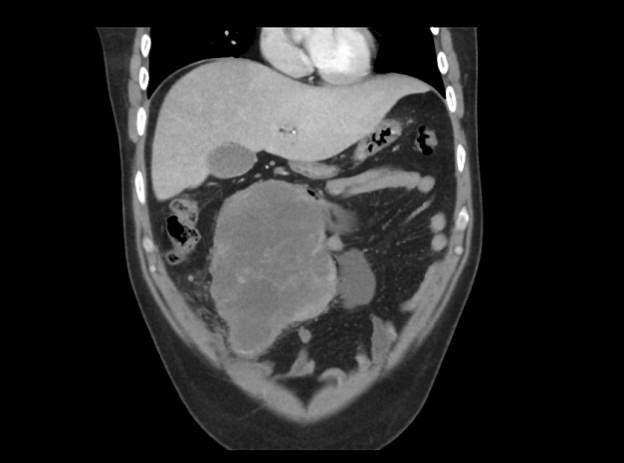 E
F
G
H
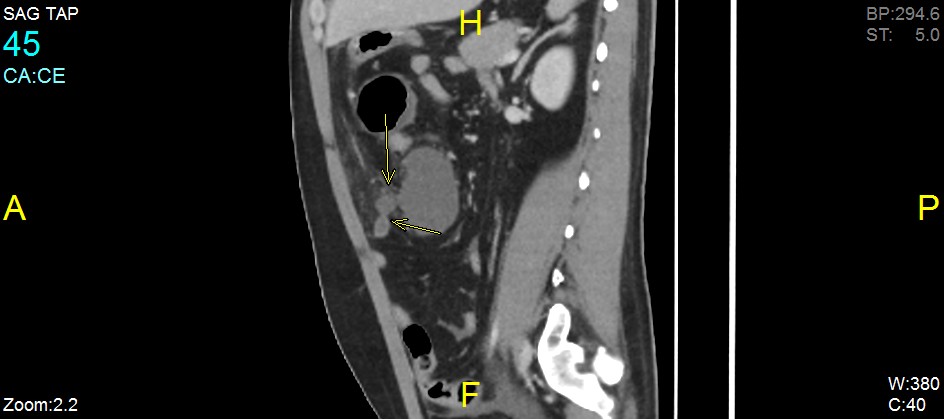 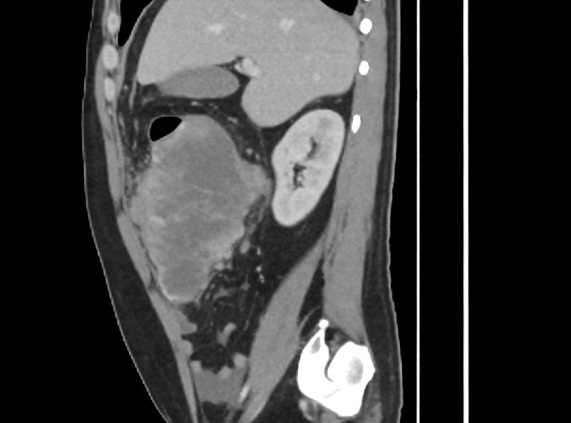 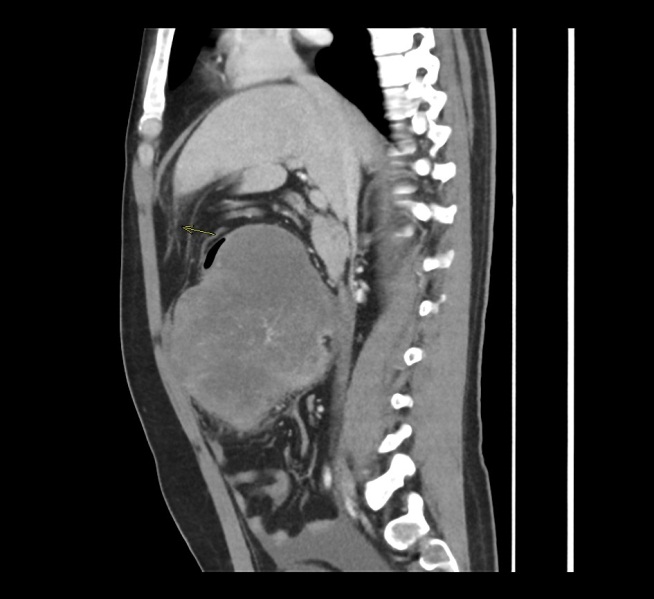 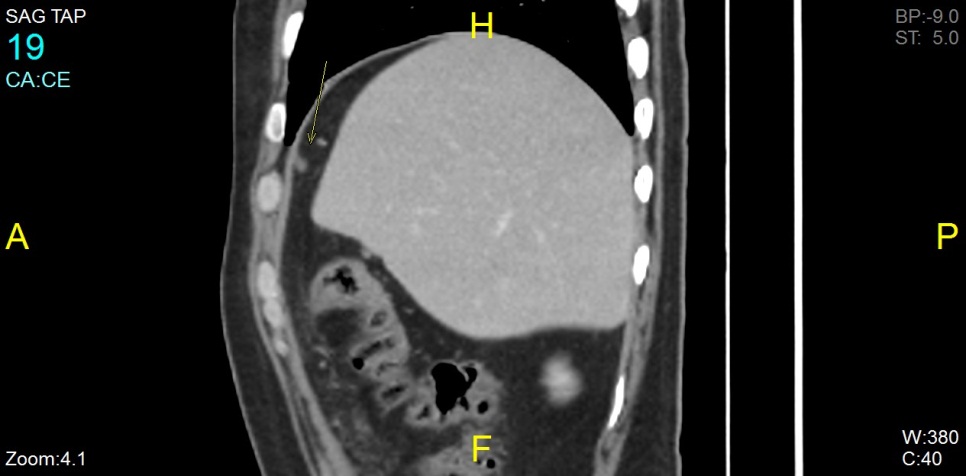 Contrast tomography images in the axial (A and B), coronal (C) and sagittal (D, E,F,G and H) planes show a large heterogeneous intra-abdominal mass (15.2cm in longitudinal diameter) with a necrotic and / or cystic component, with a broad base with the transverse colon in contact with the third portion of the duodenum with lamination of the vena cava, with satellite lesions, locoregional lymphadenopathy, alteration of the adjacent fatty tissue, intimate contact with the abdominal wall, free fluid in the abdominal cavity.
April 20th:
Exploratory Laparotomy + radical right hemicolectomy extended to proximal two third parts of transverse colon: Transverse mesocolon-dependent tumor measuring 25x20cm, covered by a greater omentum which presents secondary implants of up to 2.5cm, infiltrates the right transverse colon and retracts the mesentery, displaces the stomach, producing outlet obstruction, compresses the second and third duodenal portions and displaces the head of the pancreas. 
Right colon surgical resection:
Inflammatory epithelioid myofibroblastic sarcoma (pT4N1)
Mitosis: 24mit/ 10cap
Necrosis: present (20%).
Tumoral size: 23cm (pT4)
Lymphovascular invasion: present
Colon wall and omentum compromiso.
Compromised edges 
Lymph node metástasis (pN1)
IHC: actina (-), desmina (-), CD30 (-), ALK-1 (+).
Omentun surgical resection: infiltrated.
April 28th: Abdominal CT scan
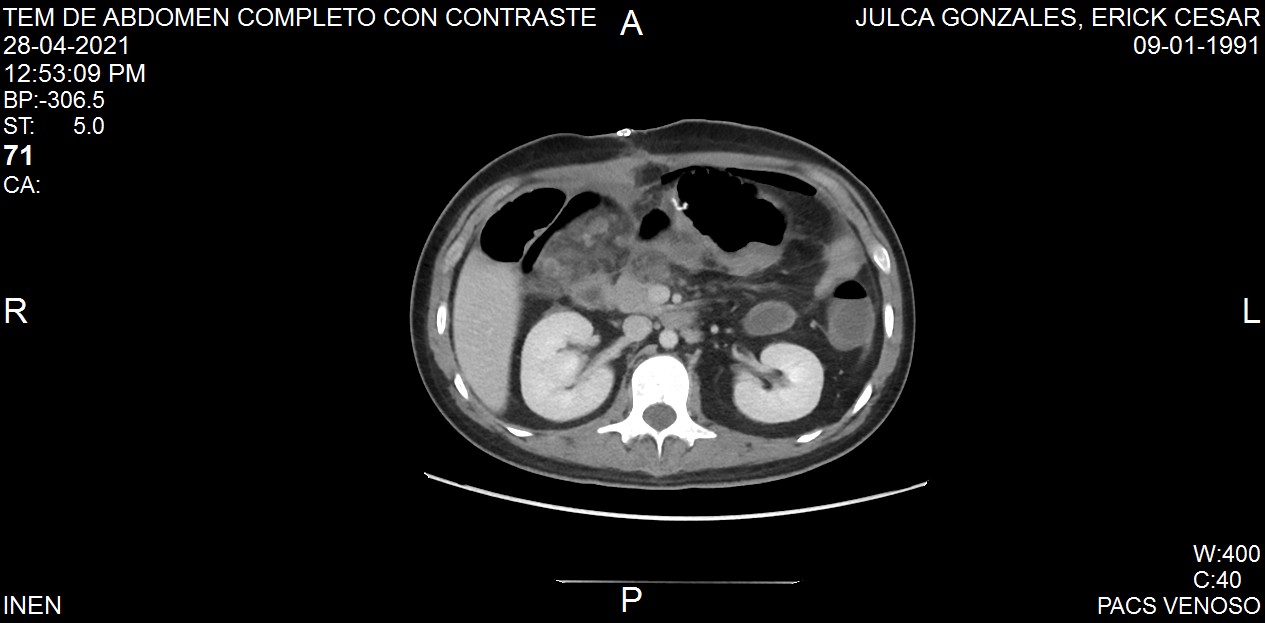 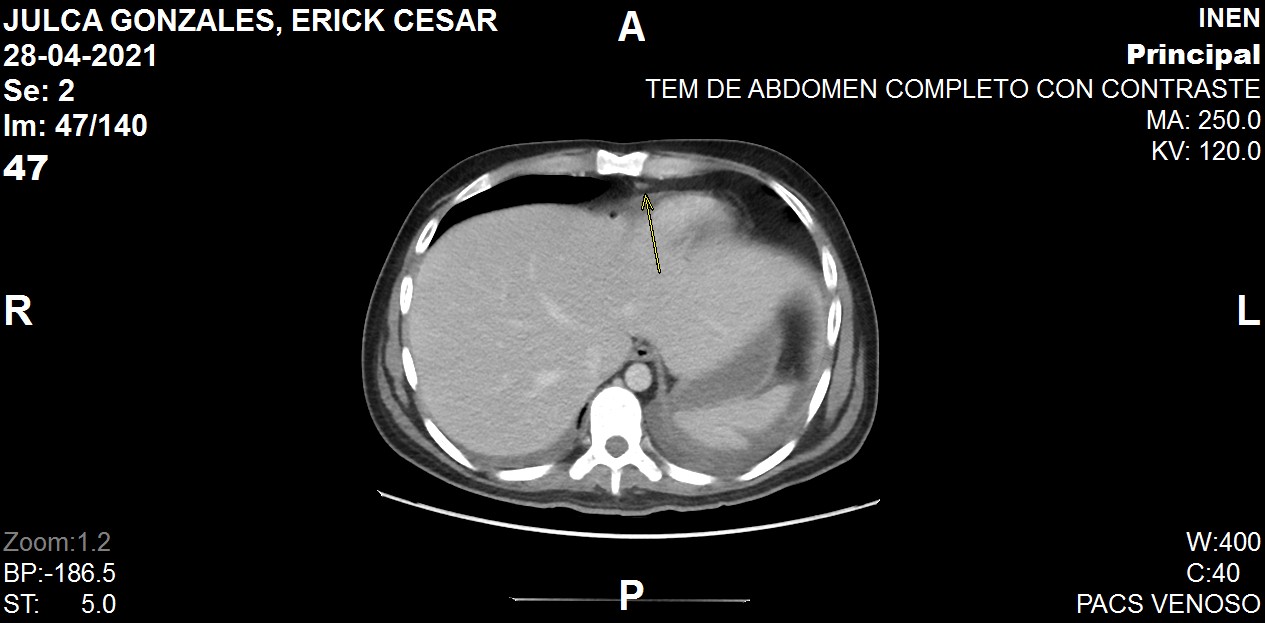 A
B
28/04/2021
C
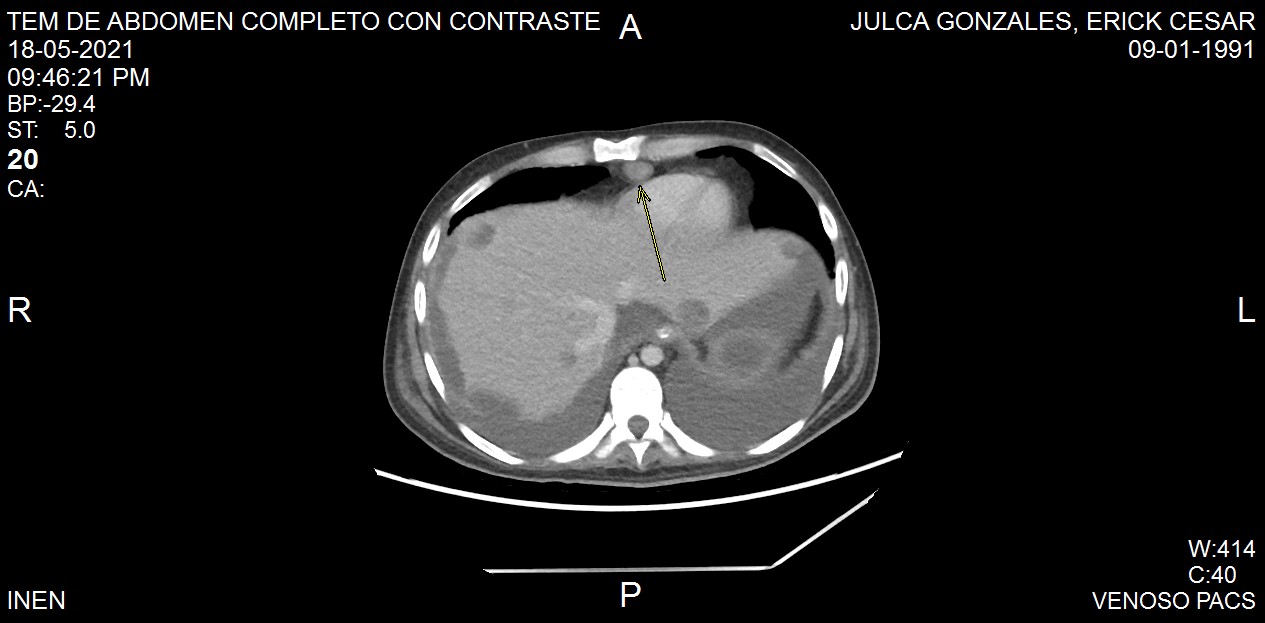 D
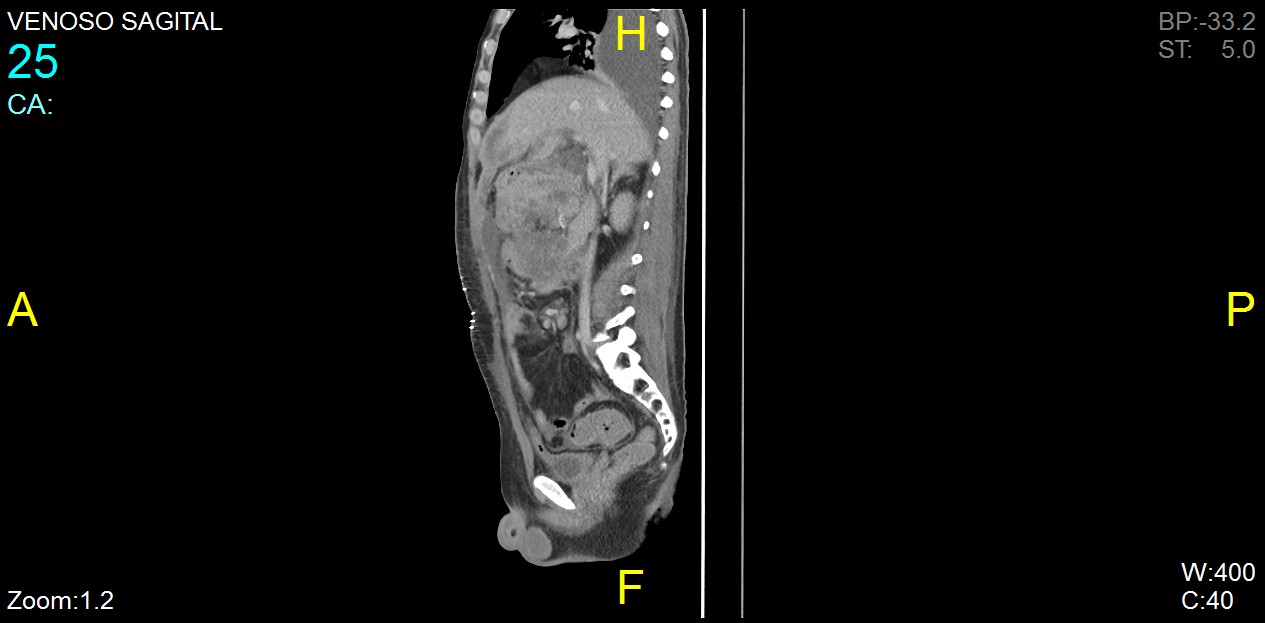 18/05/2021
Contrast tomography images in the axial (A, B and C), and sagittal (D) planes show a postsurgical changes with persistence signs of disease characterized by multiple lesions associated with liver metastasis, alteration of the density of the fatty planes, free fluid in the abdominal cavity.
*Pleural effusion
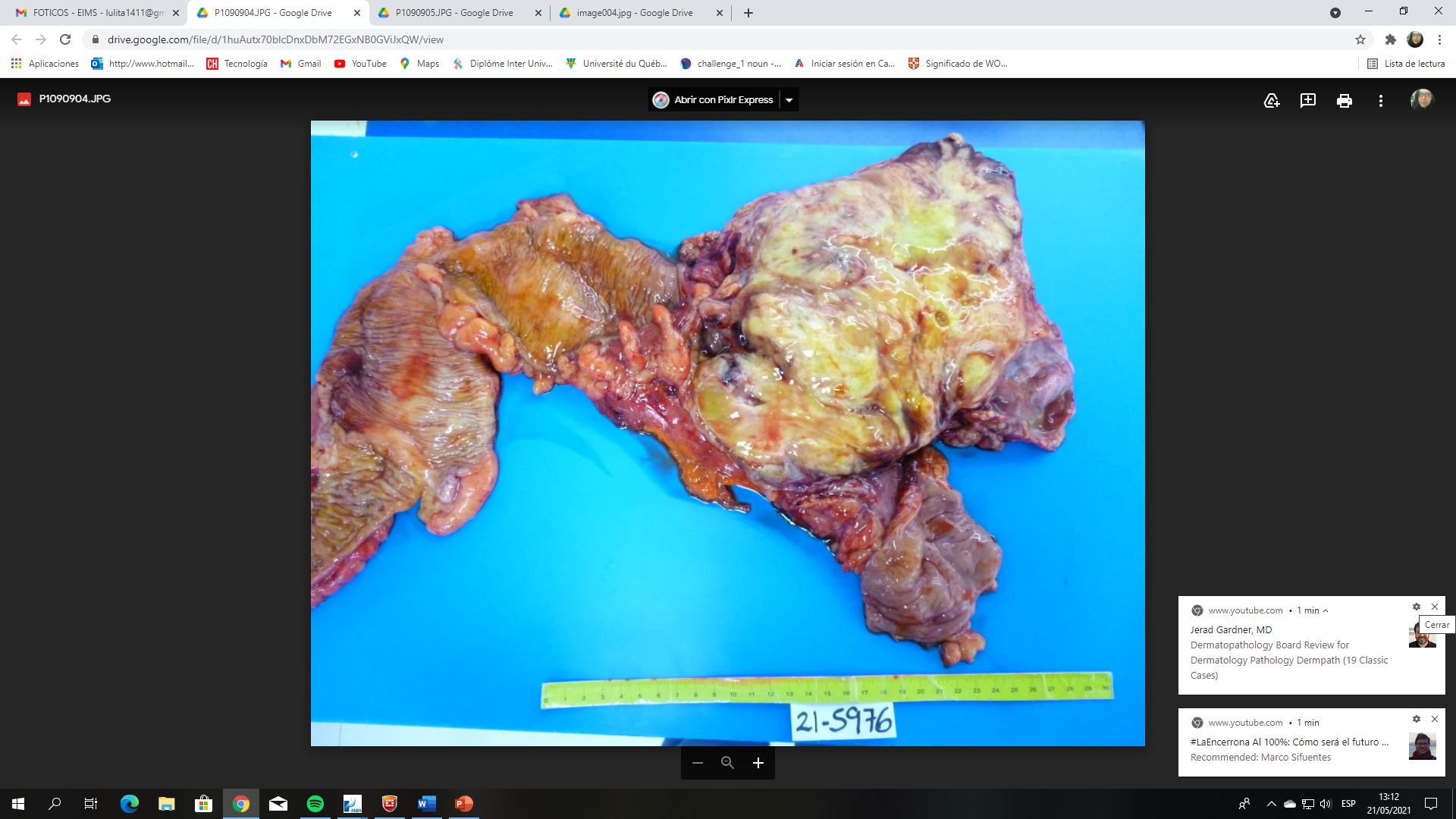 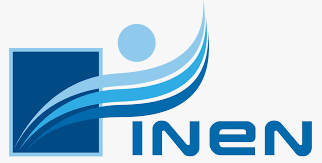 21-5976
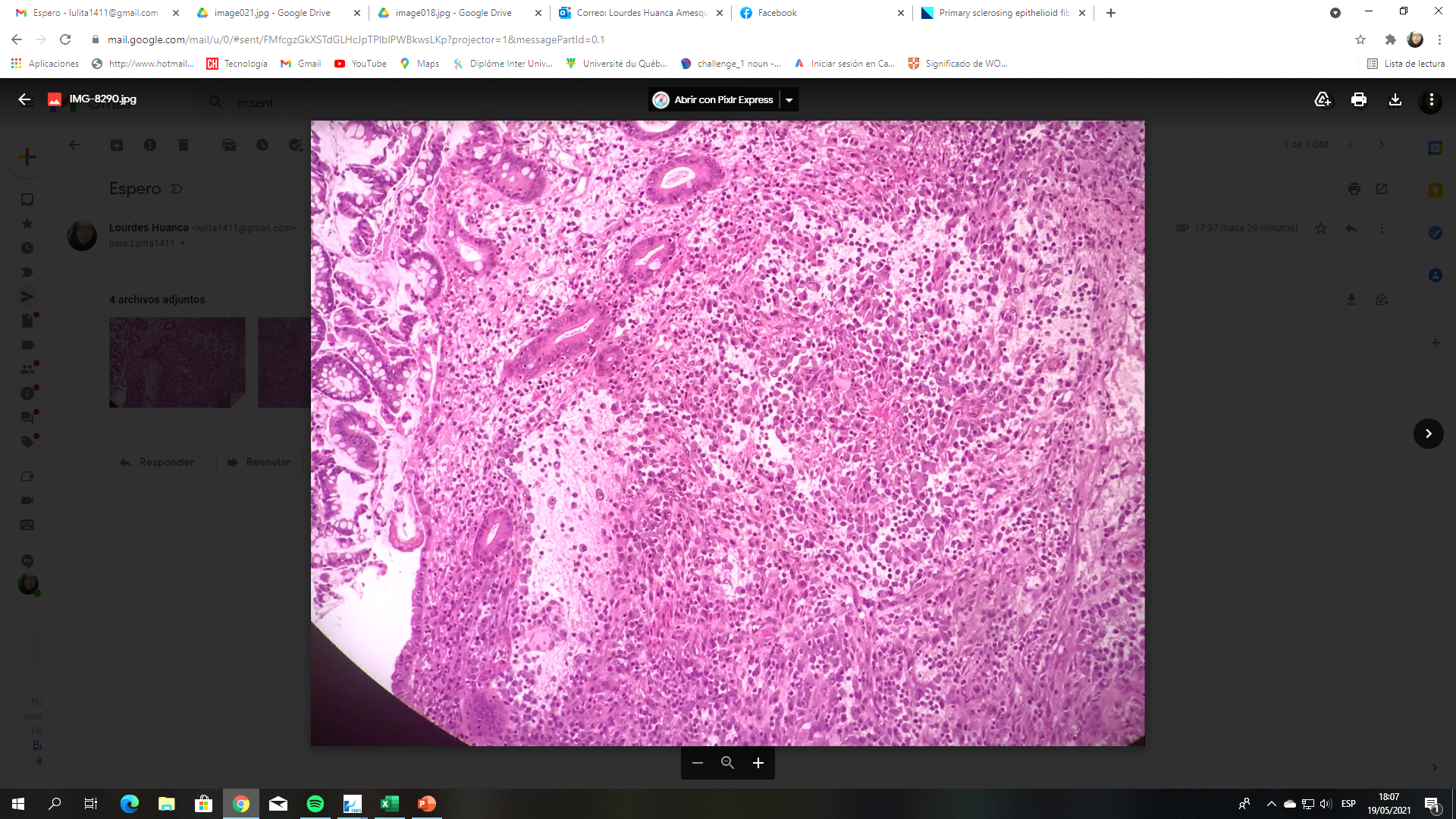 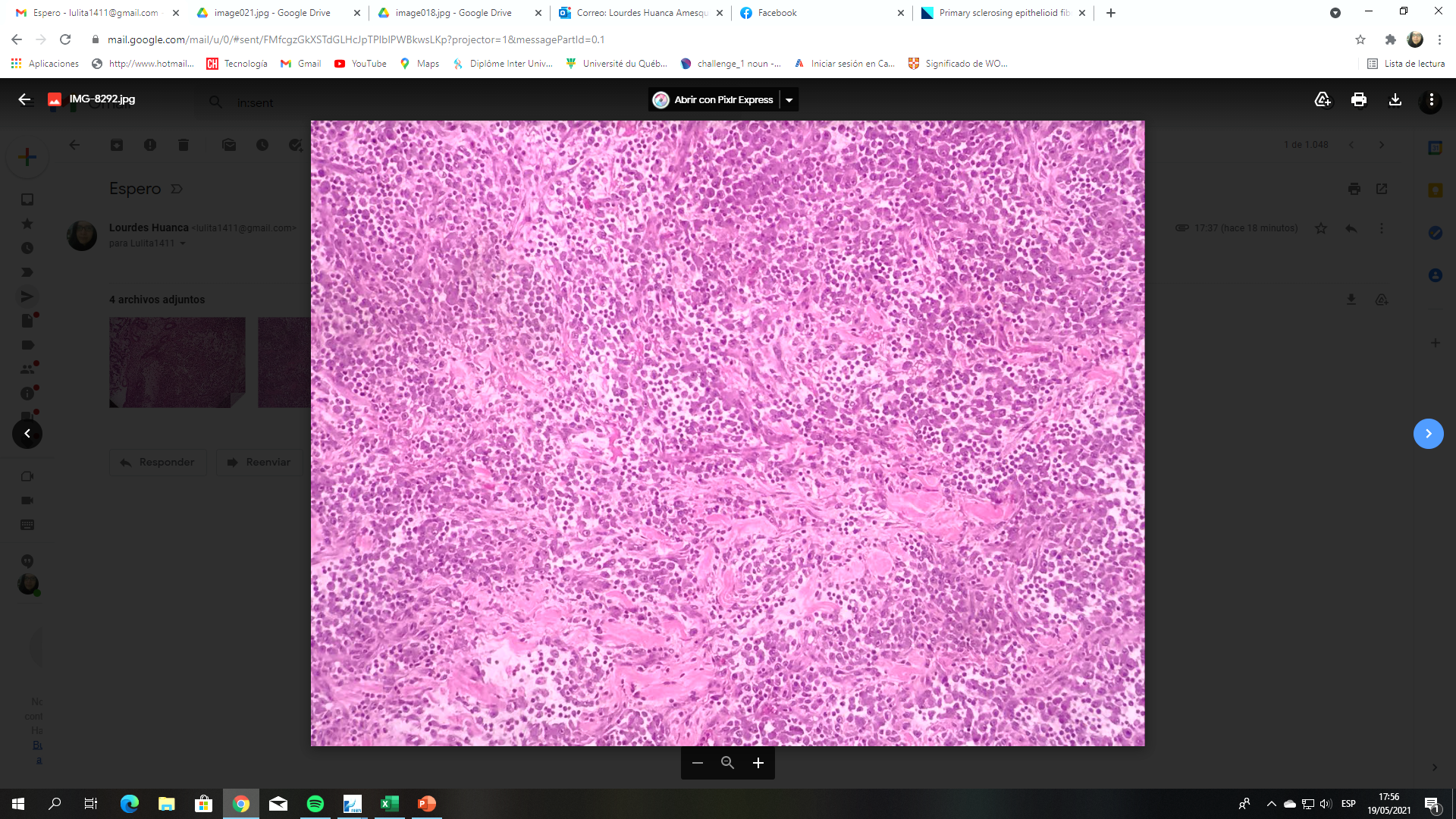 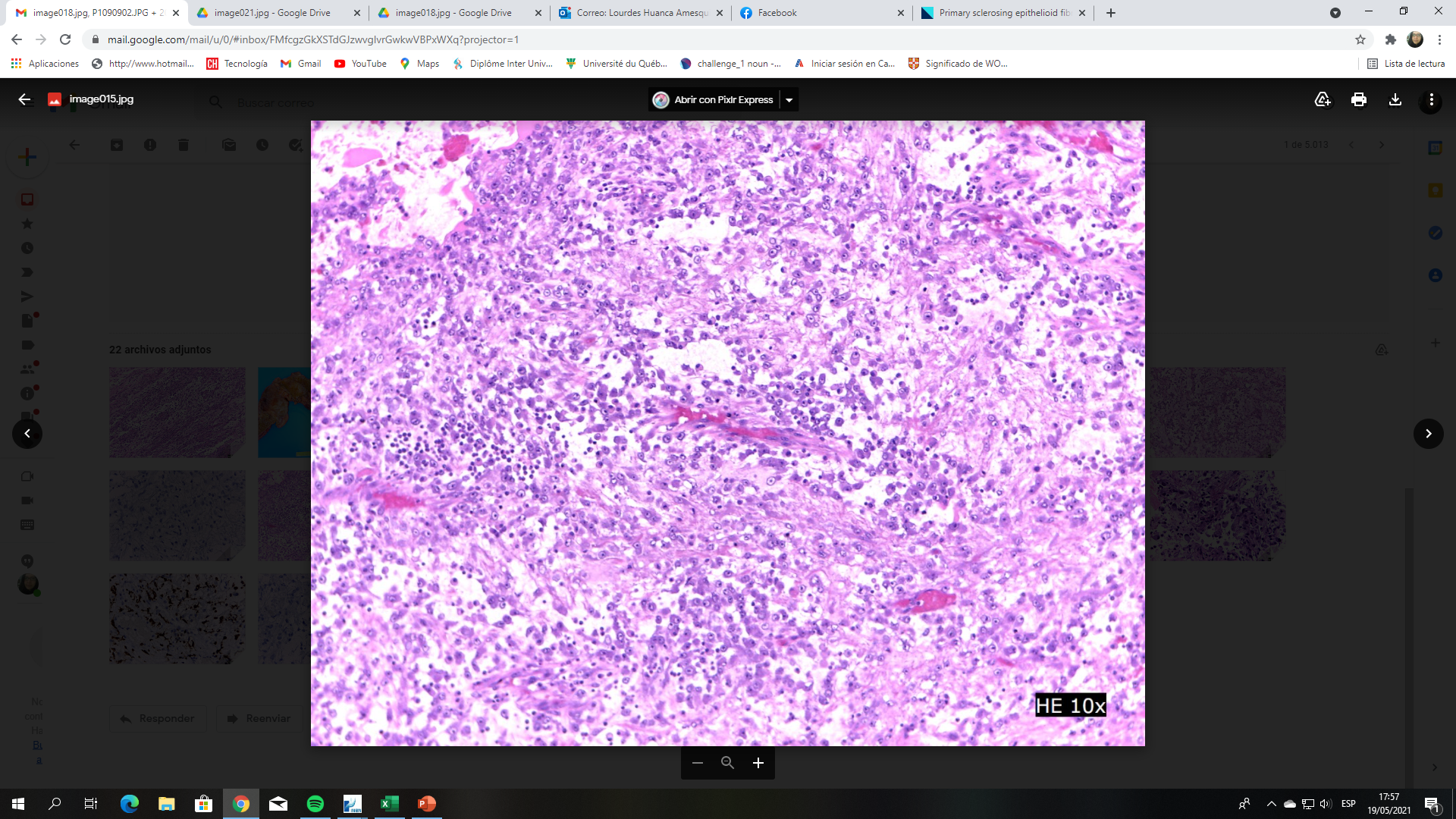 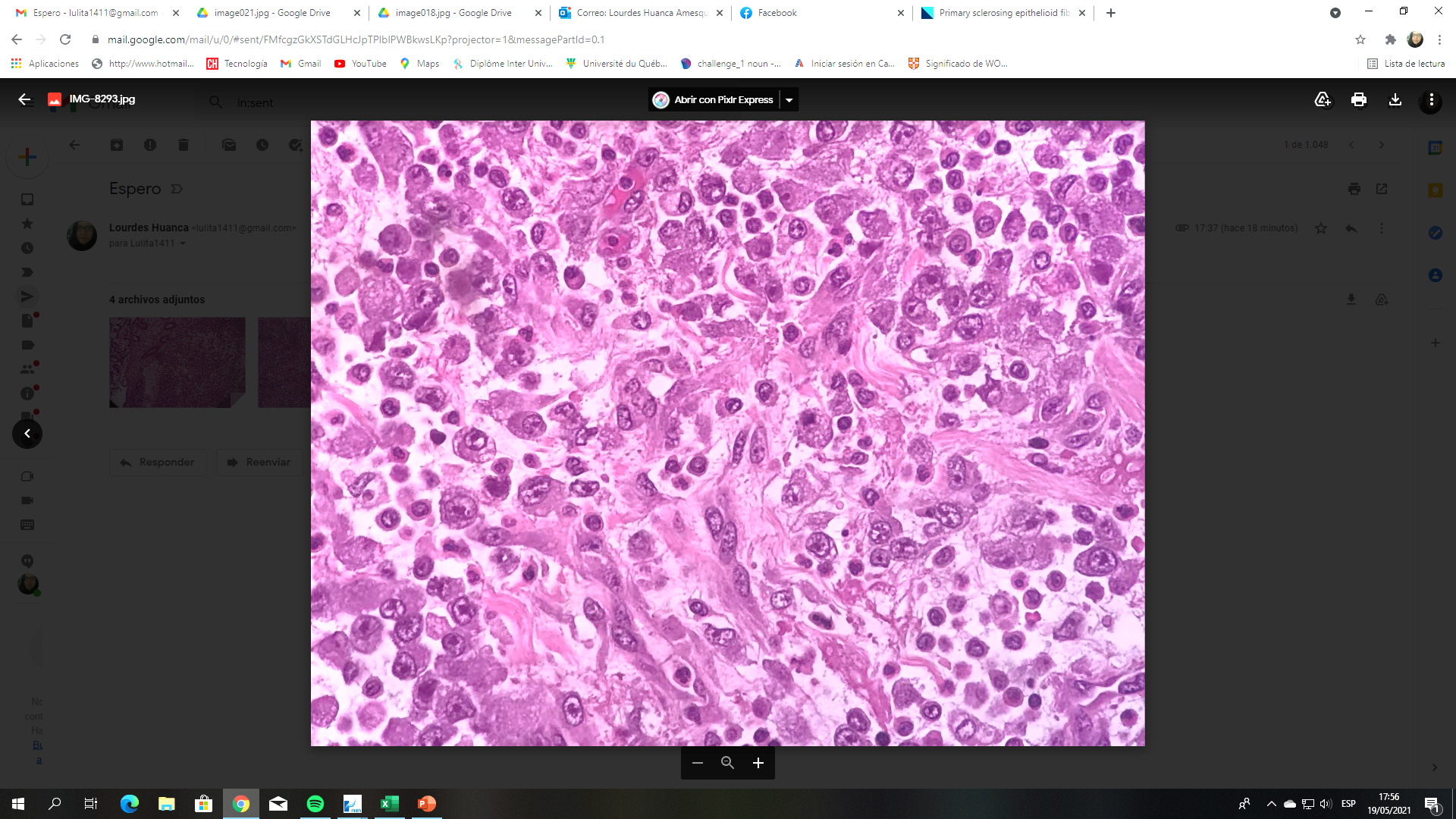 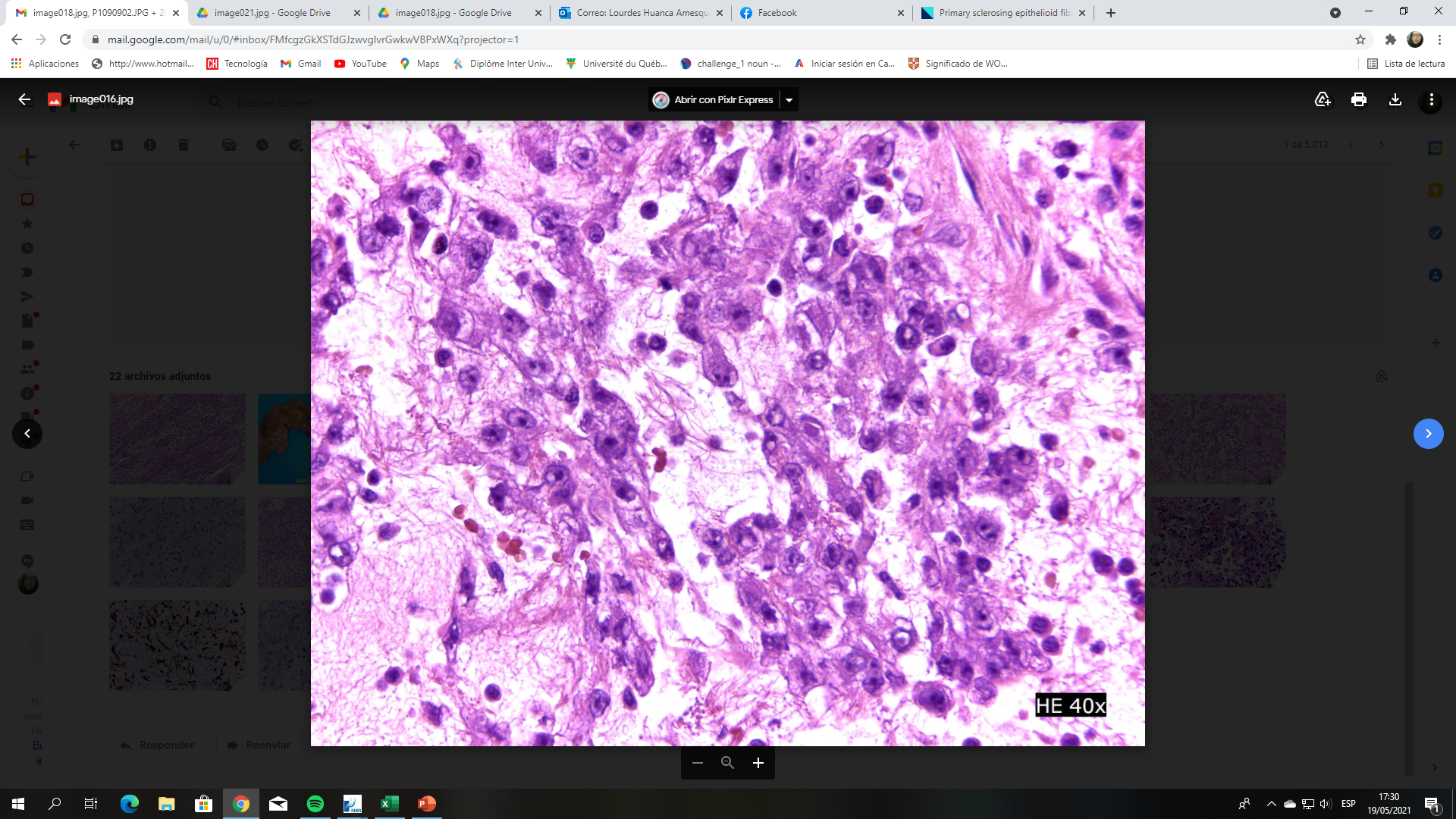 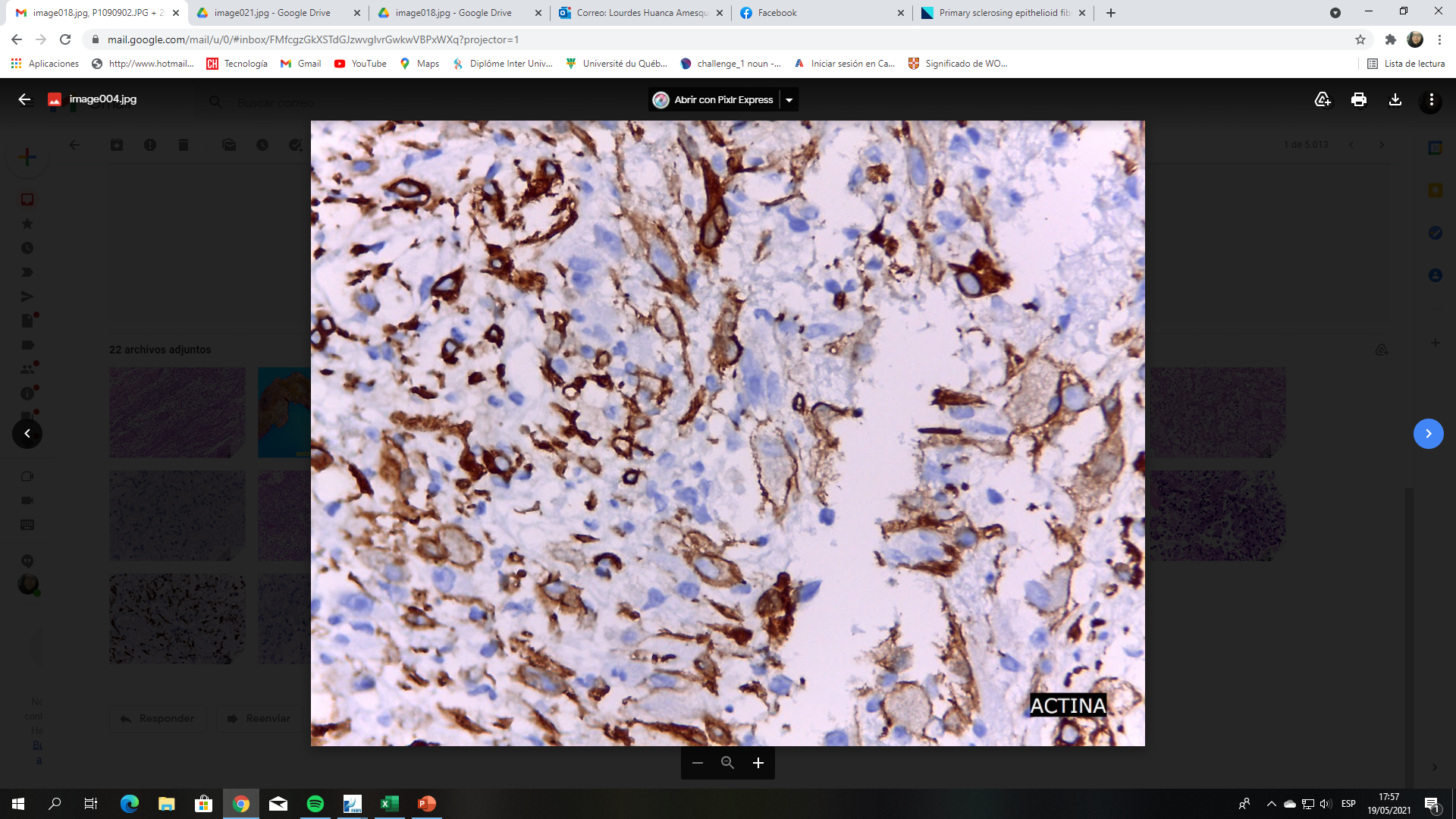 ACTIN
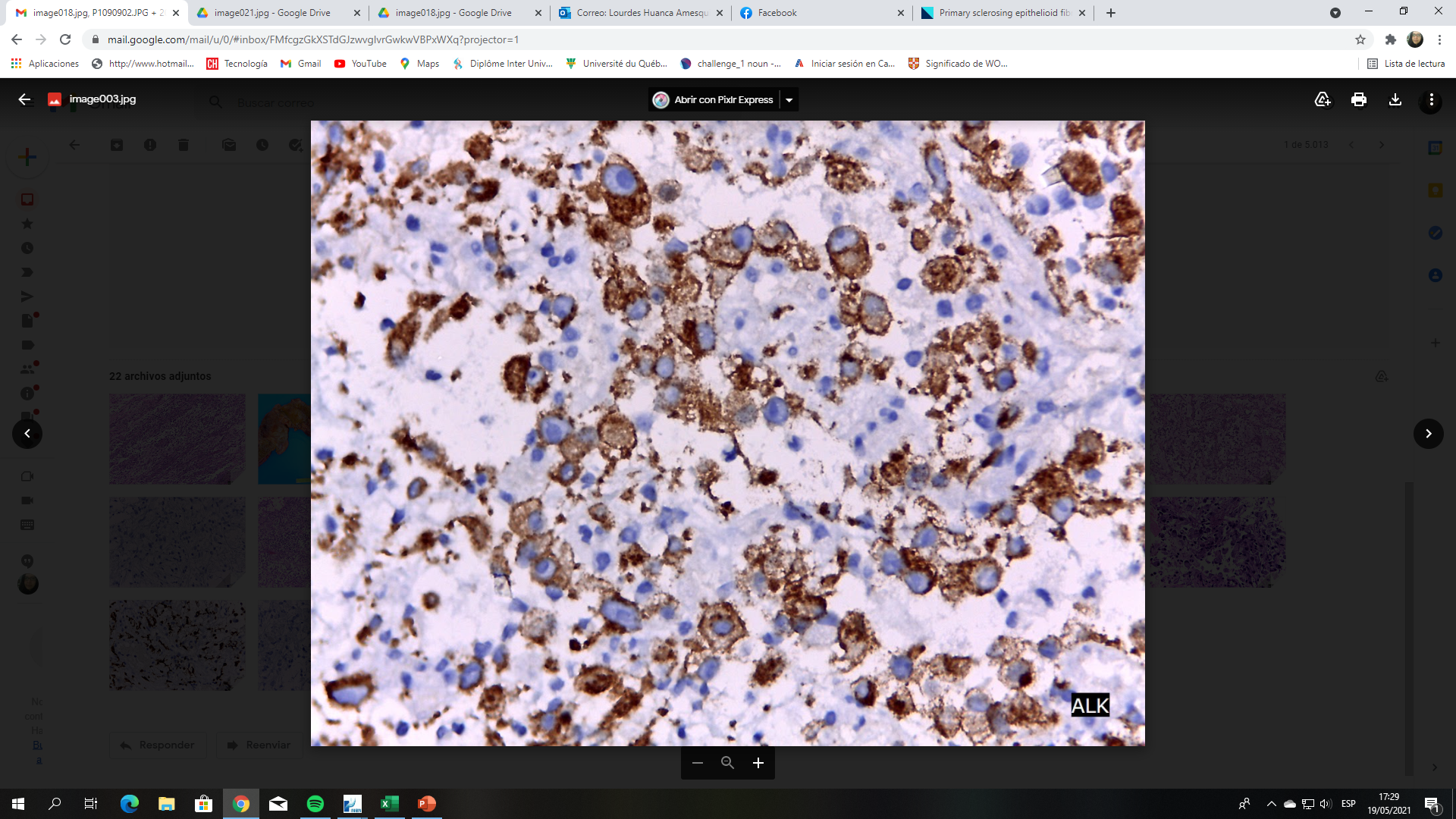 ALK-1
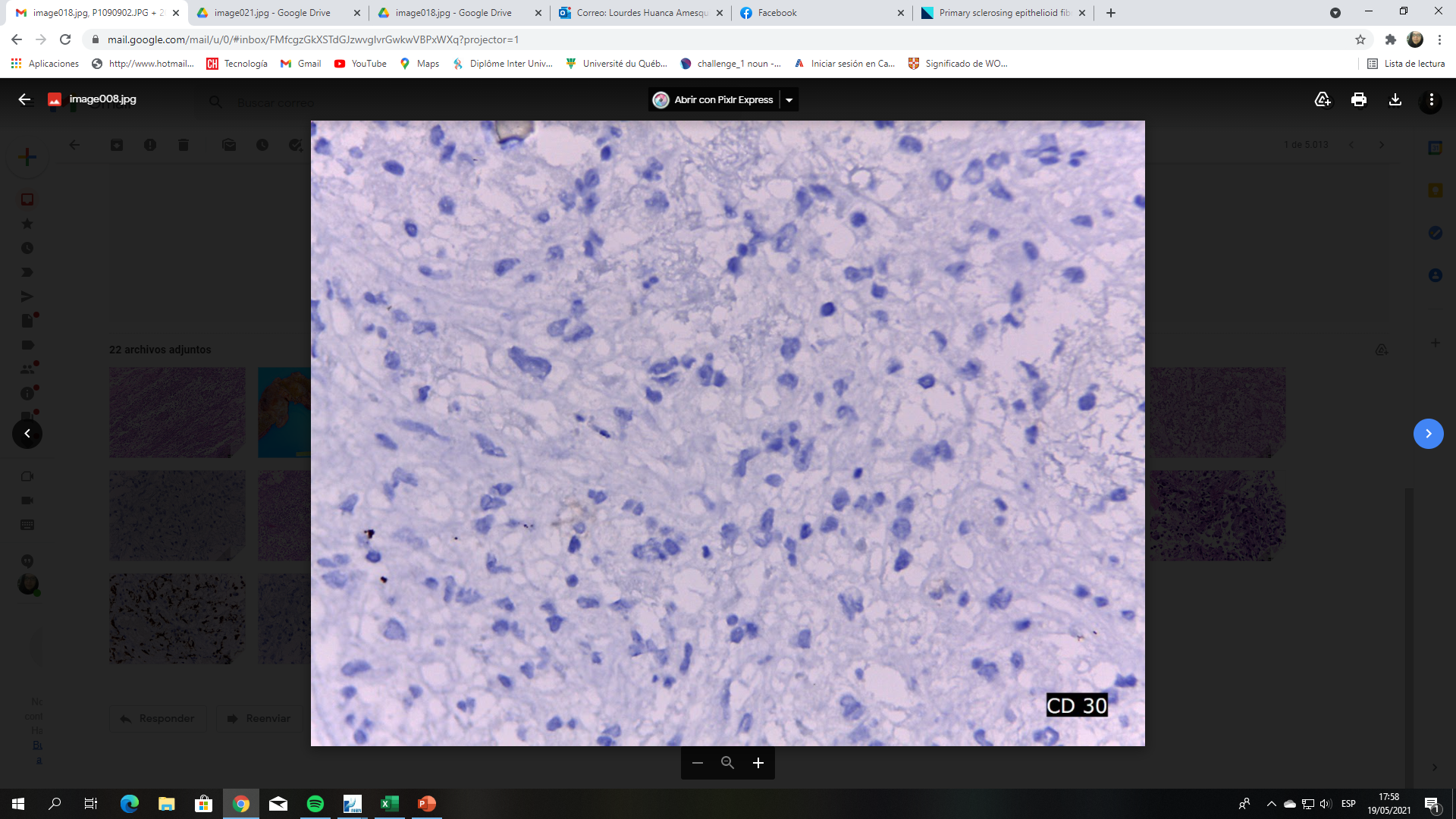 CD30
Other IHC markers:
KERATIN: (-)
DESMIN: (-)
DOG-1: (-)
CD 163: (-)
CDX-2: (-)


DIAGNOSIS: EPITHELIOID INFLAMMATORY MYOFIBROBLASTIC SARCOMA
Diagnosis:
INFLAMMATORY EPITHELIOID MYOFIBROBLASTIC SARCOMA OF RIGHT COLON  STAGE IV FOR CARCINOMATOSIS
QUESTIONS
What’s the best treatment in this case?

Can the use of ALK inhibitors improve PFS?
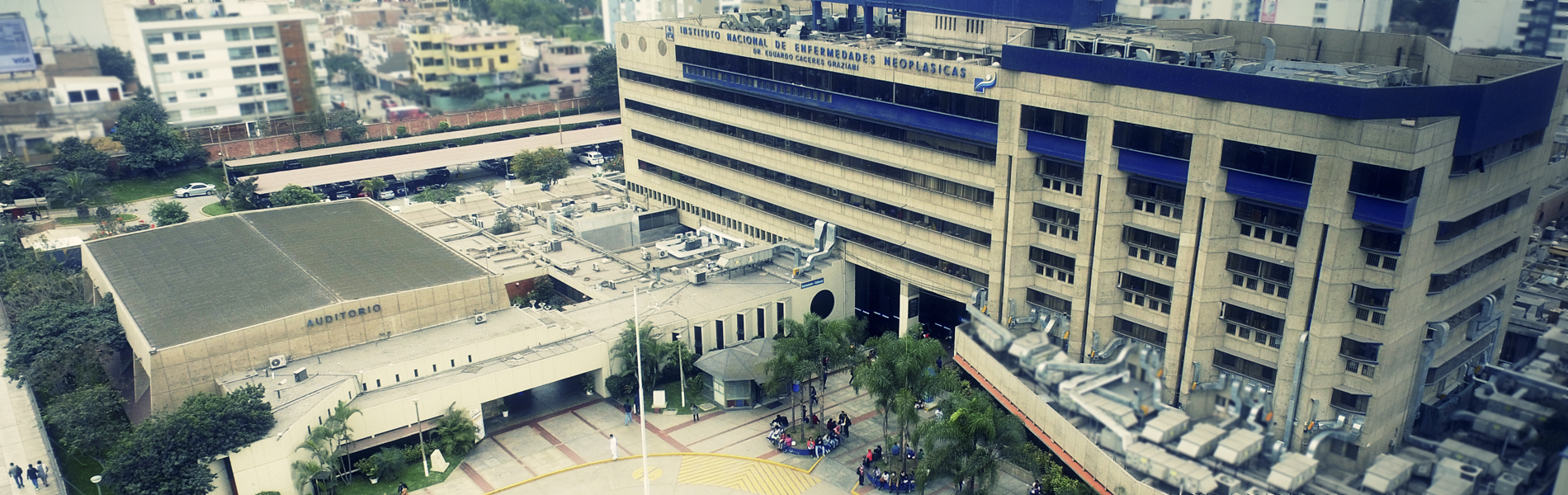 Thanks!
SELNET
VIRTUAL MDT BOARD
IAF
74y
Male
Arterial hypertension
History of current illness: 
2011 tumor in posterior compartment of right thigh 
Nov-2011 oncological surgery: 2 masses of 16cm and 3cm 
PR: myxoid liposarcoma with pleomorphic areas, 3 mitoses / 10 hpf, bordering margins.
IAF
Jan-2012 margin enlargement surgery 
PR: granulation and necrosis tissue, absence of neoplasia 
Feb-2012: adjuvant radiotherapy (4500 cGy + boost 1400 cGy in surgical bed) AE: G2 dermal toxicity
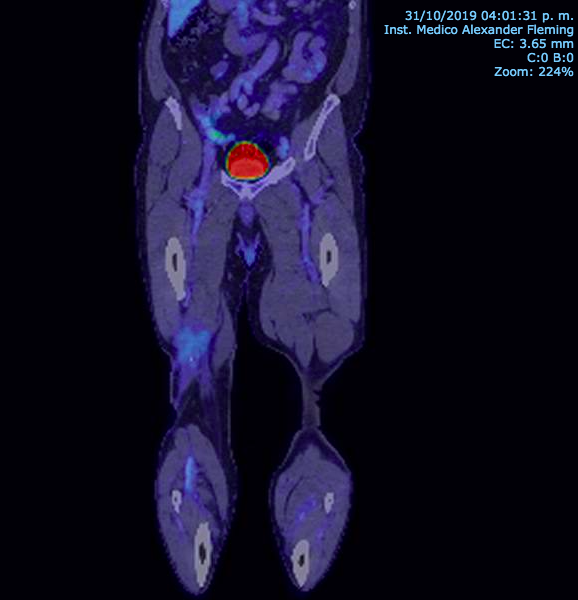 Jan-2012 margin enlargement surgery  Adj RT
Dx 2011
MLPS with pleomorphic areas
Multiple local relapses without distant metastatic disease  MDT committee.
Local relapse surgeries: 
T:5cm with pleomorphic LPS 
radionecrosis and sclerosis and negative margins
Liposomal doxorubicin 
x 6 cycles
Jun-2014      Sept-2015     Nov-2016           Jan-2019     Nov-2019      Agust-2020
Compromise of Sciatic Nerve
Good function
Need for resection due to the risk of relapse
Refuses the amputation
Partial resection 
Preservation of the sciatic nerve with gross infiltration
[Speaker Notes: Jun-2014 local relapse surgery. AP: Liposarcoma with radionecrosis areas of 5x3x3cm, negative margins 
Sep-2015 local relapse surgery. AP: T 4x2.5x1.5cm, myxoid liposarcoma with sclerotic areas, wide negative margins. 
Nov-2016 local relapse surgery in the posterior compartment of the right thigh in contact with the greater sciatic nerve.
It is discussed with the patient about the amputation surgery due to the compromise of the sciatic nerve and the need for resection due to the risk of relapse, but the patient continues with good function of the leg and refuses the amputation.
Hamstring resection surgery with release and preservation of the sciatic nerve knowing the greater possibility of recurrence. PR: T 5.5x4.5x3cm liposarcoma, neg margins
Jan-2019, Nov-2019: Local relapse surgery. T 5 x 3 x 2 cm myxoid liposarcoma
August-2020: Local relapse surgery: Partial resection with preservation of the sciatic nerve gross infiltration. The patient was asymptomatic and with preserved functionality.]
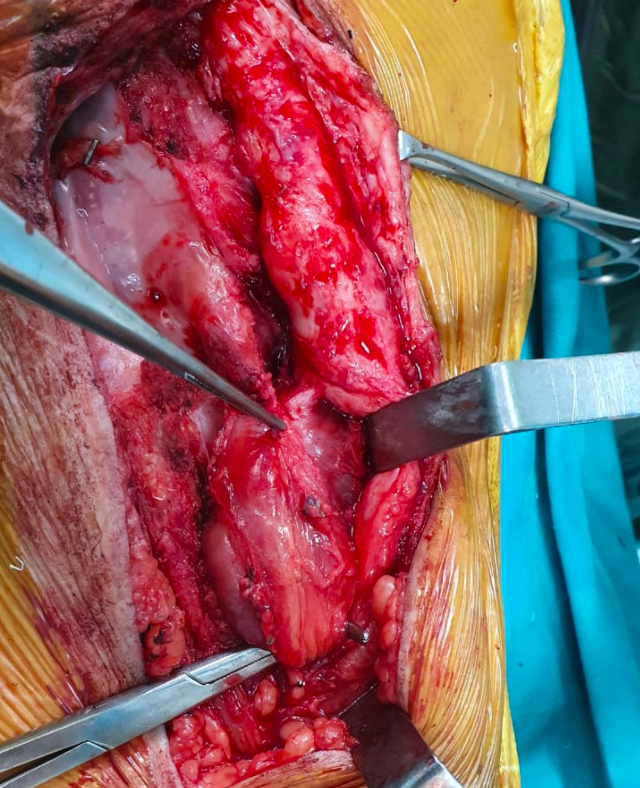 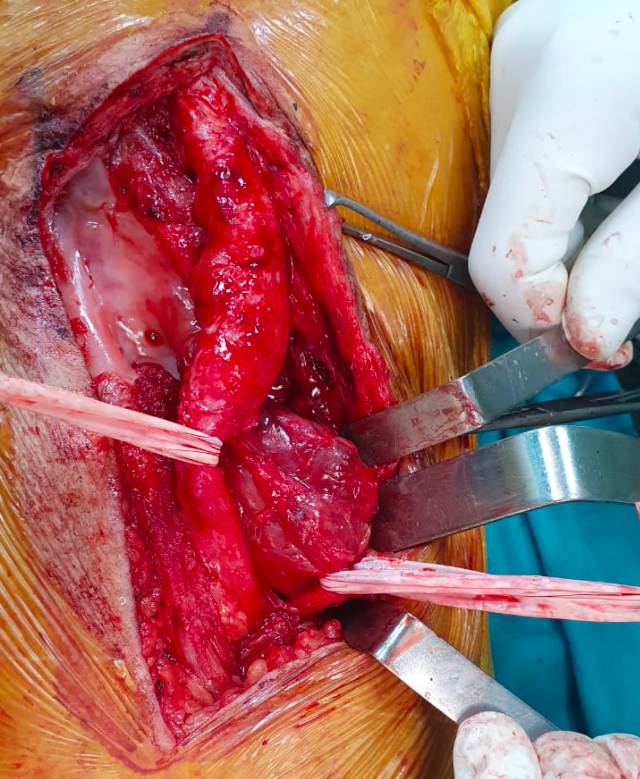 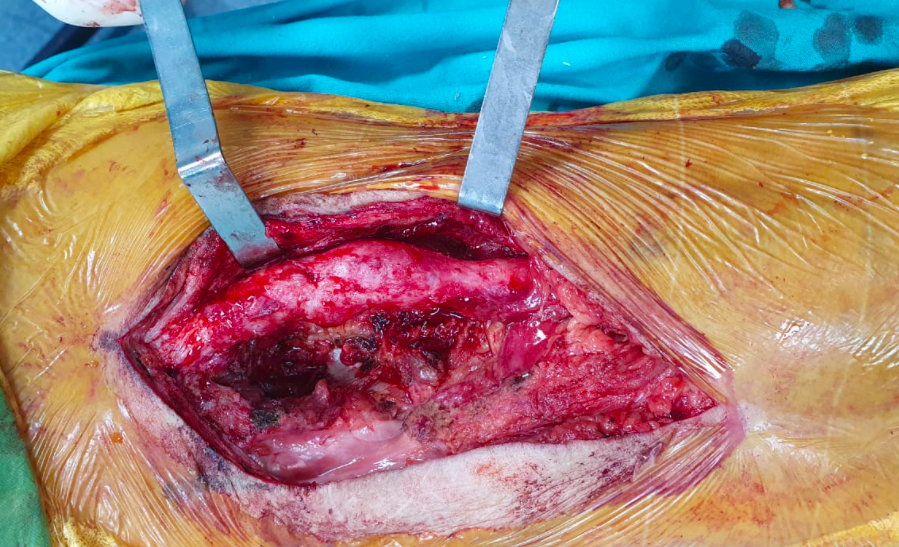 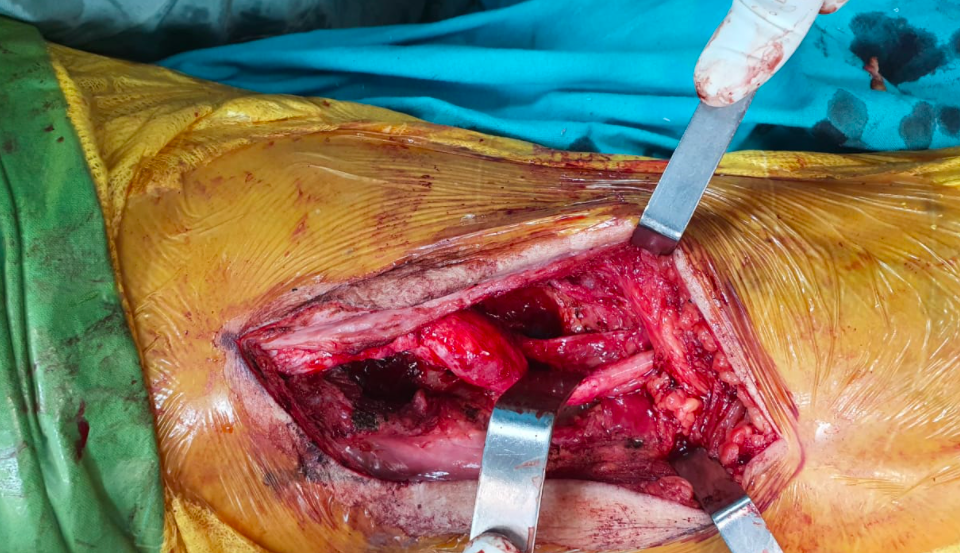 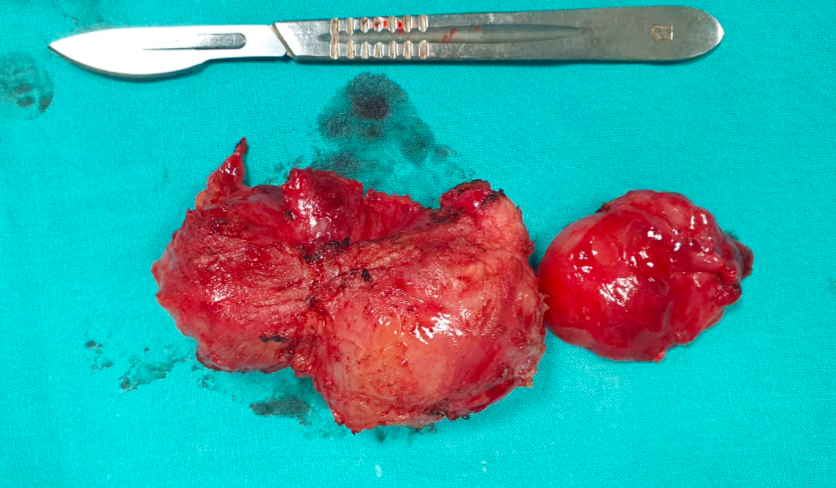 [Speaker Notes: These photos show the gross infiltration of the sciatic nerve and how the tumor is dissected as much as possible and the result after removing it.]
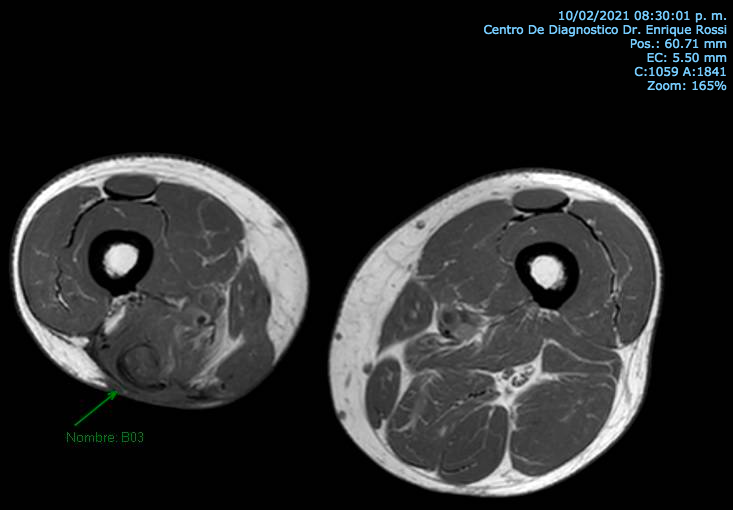 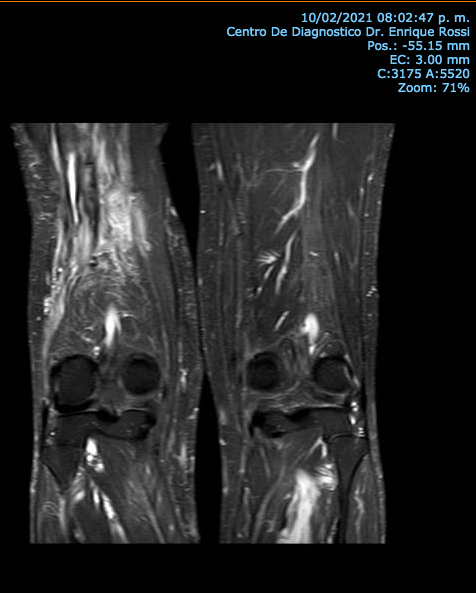 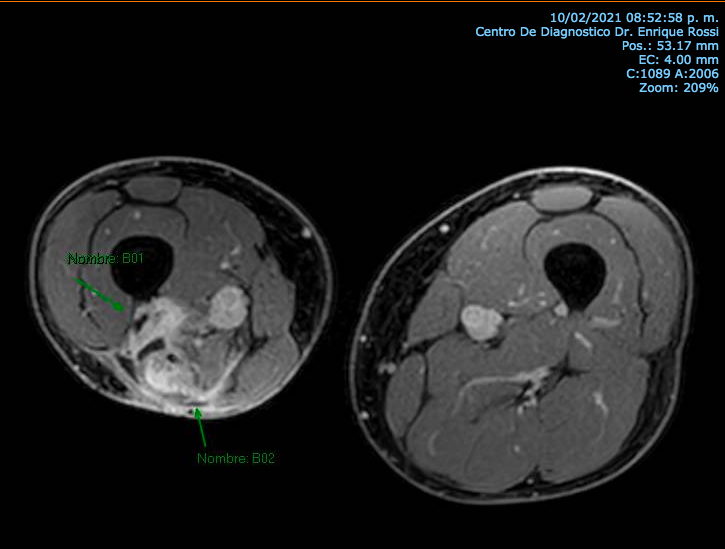 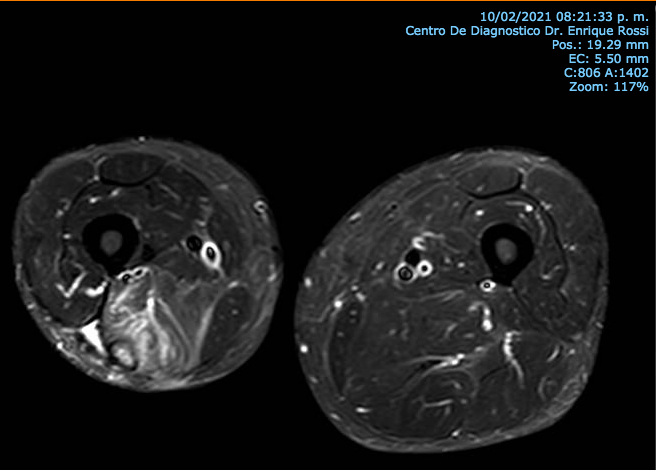 [Speaker Notes: It is impressive to exist a pseudonodular image in the posterior tibial deep perineural plane with edema, there is a small liquid collection associated with this process. The lesion shows a contiguous relationship with epidural thickening. Measures approximately 5.5 cm in the longitudinal plane]
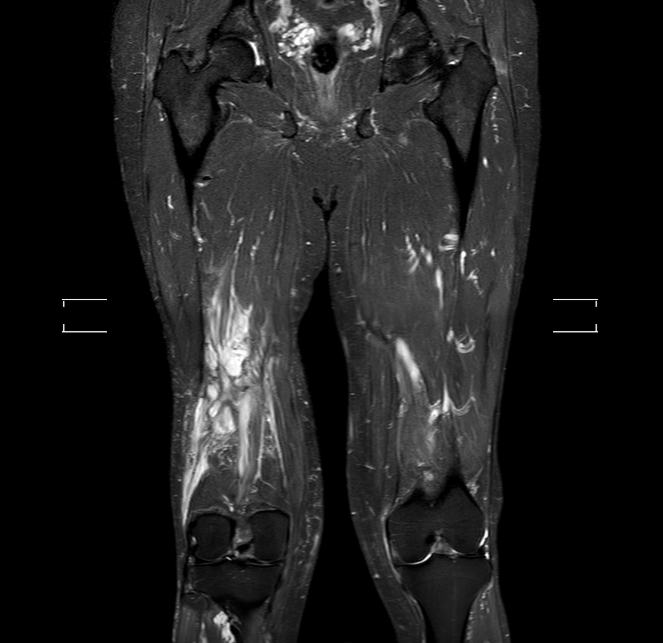 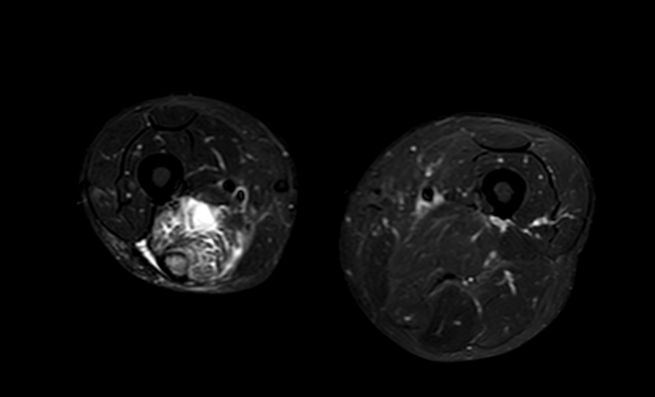 Questions: 
Re-irradiation? 
Systemic treatment?
Insist on amputation?
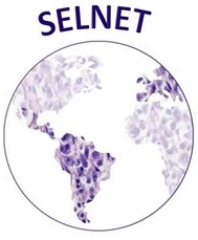 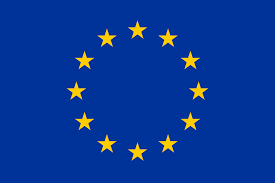 SELNET tumor board
Argentina, Alexander Fleming Institute
18th June 2021
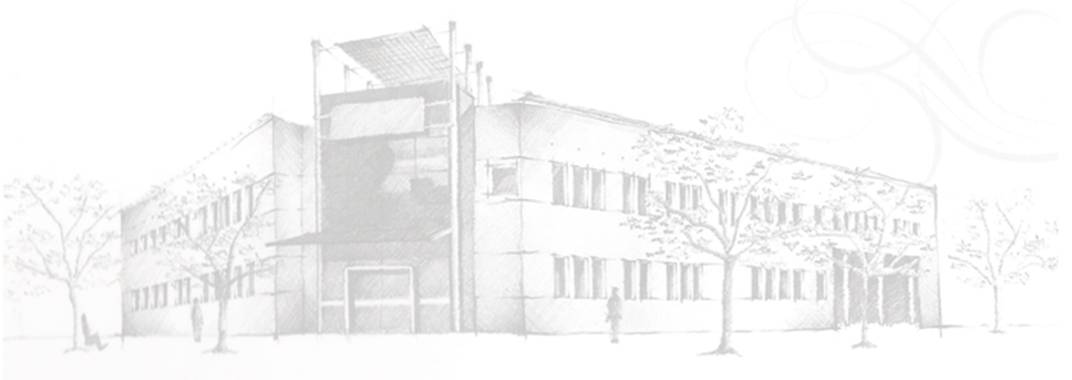 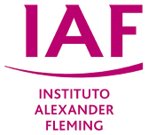 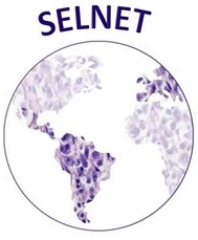 65 y-o male patient
no smoking history or asbestos exposure

August 2020 progressive back pain associated with cough
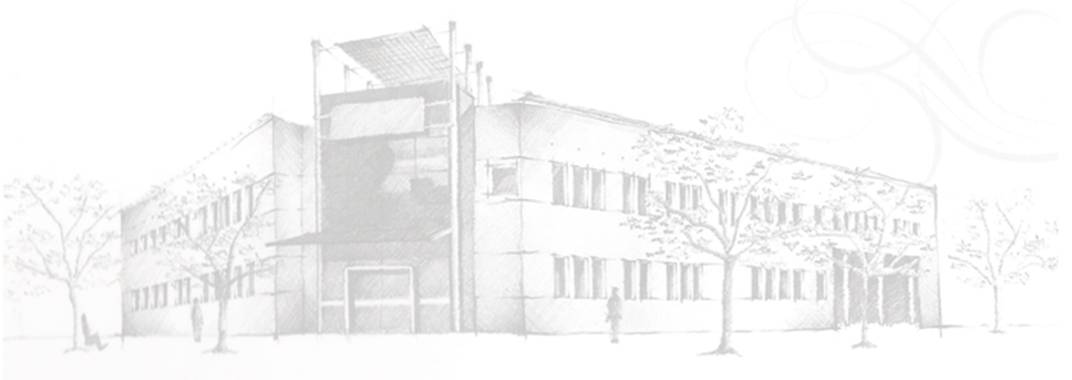 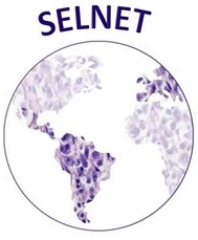 November 2020 health check:
Chest X-ray: right opacity (atelectasis vs plural effusion)
CT: atelectasis of right lower and middle lobe and moderate pleural effusion
Thoracoscentesis was performed: 1ltr of exudate,  cytology with no atypical cell
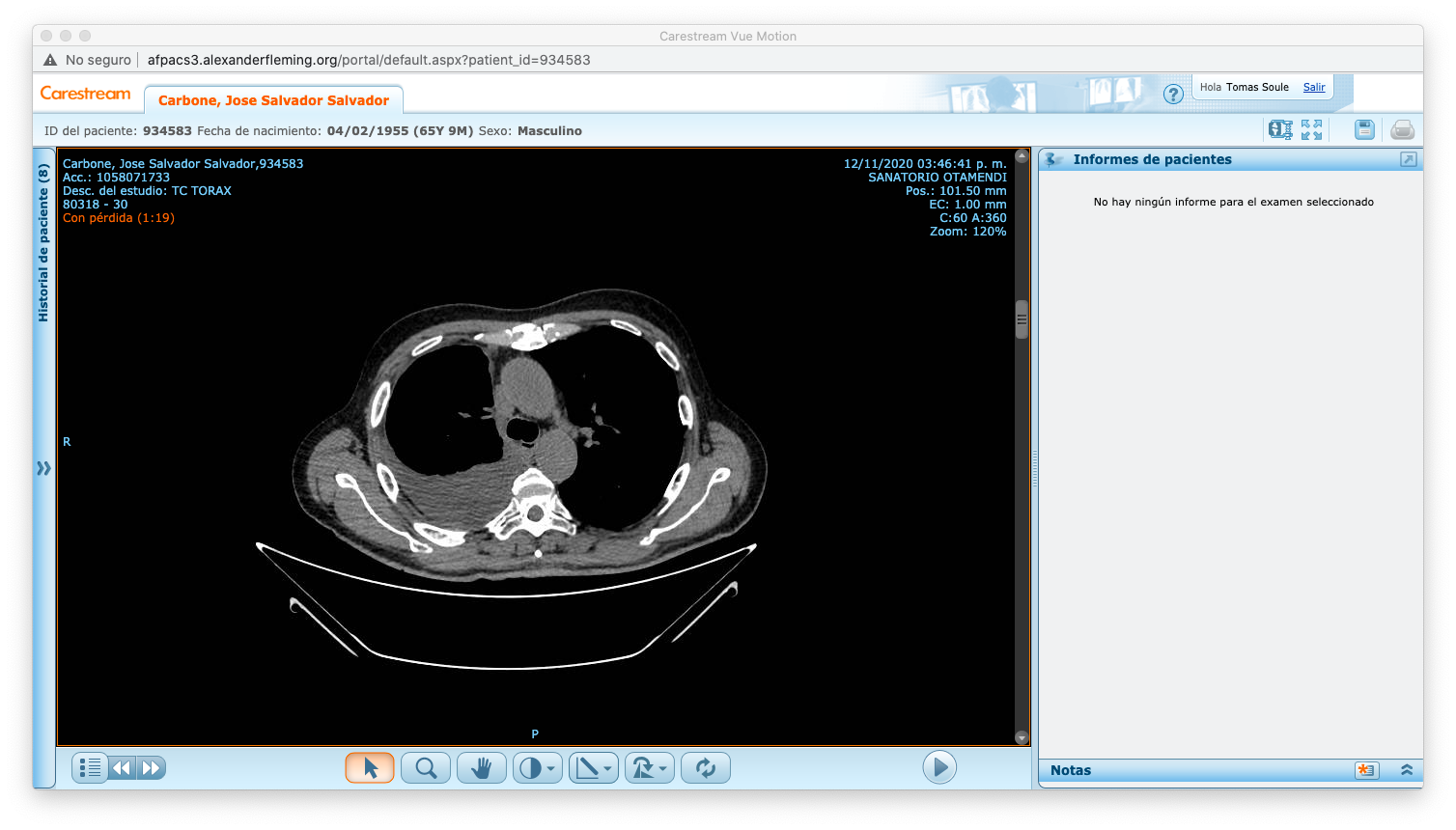 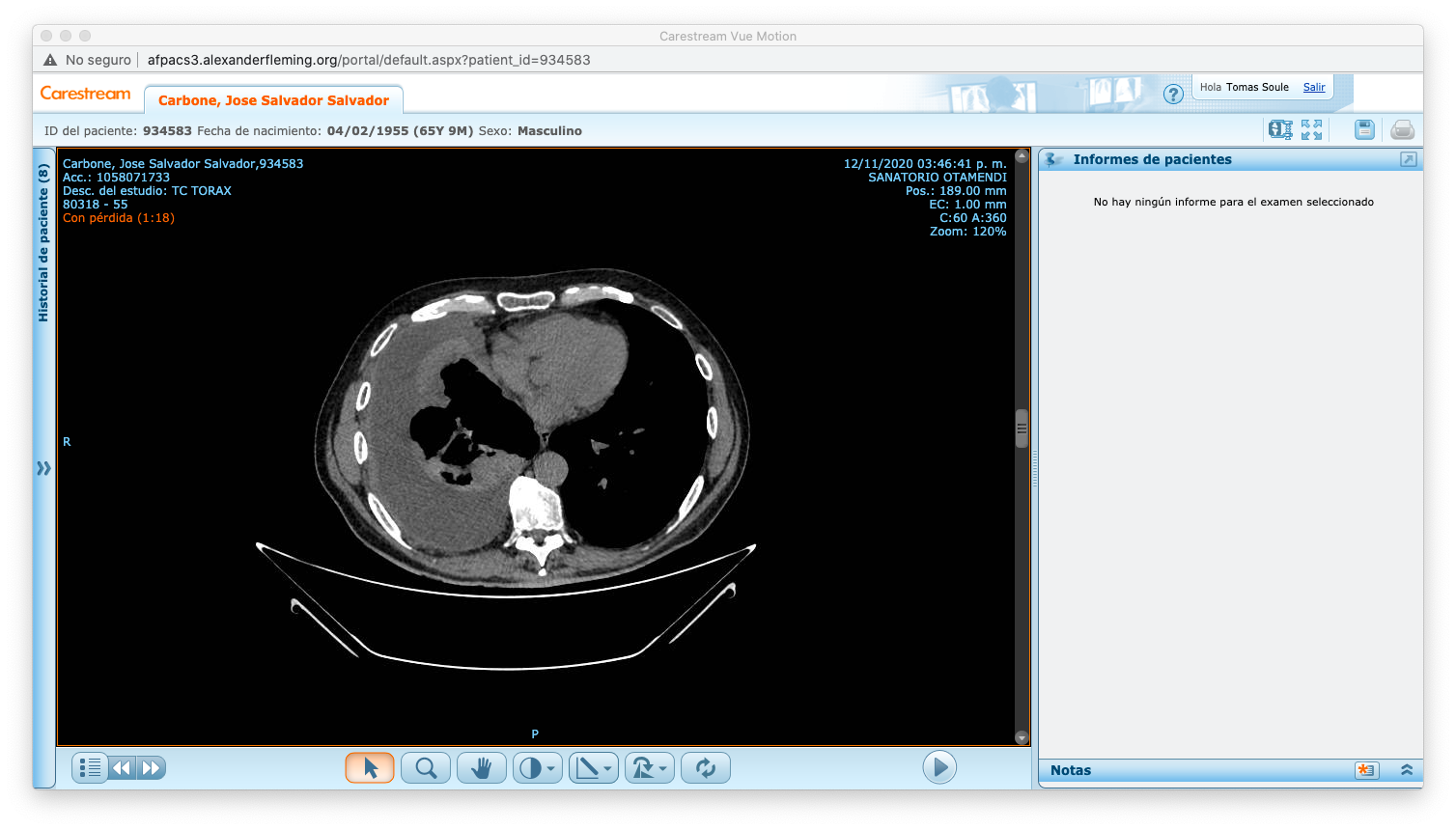 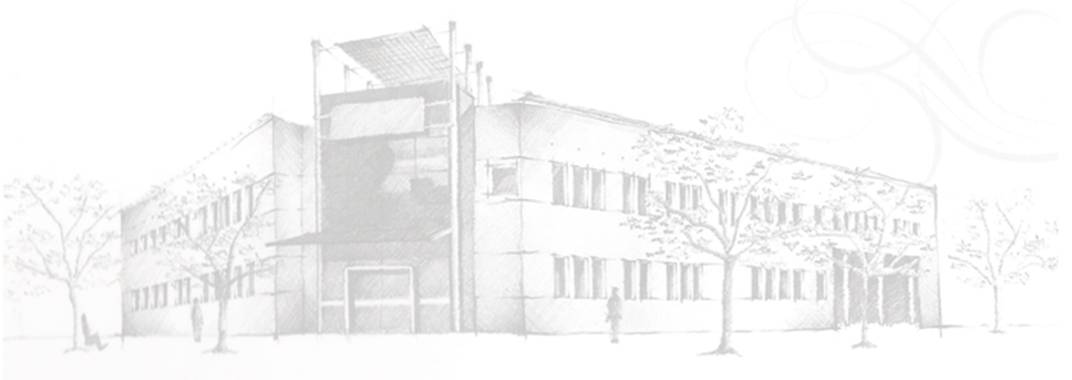 In November 2020 non-oncological surgery with decortication and pleural biopsy
Pathological report:
Macroscopy: several fragments (the 3 largest) of 8x5.2x2.5cm, 4x2.5x1cm and 3.8x1.7x1.5cm
Microscopy: tissue with a spindle cell growth pattern with long intertwined bundles. Sectors with greater nuclear pleomorphism including large, irregular and hyperchromatic nuclei with prominent nuclei and pale cytoplasms
Immunohistochemistry: AML +, desmin +, CK-, CK5-, calretinin -, CD34 , S100-
Diagnosis: leiomyosarcoma
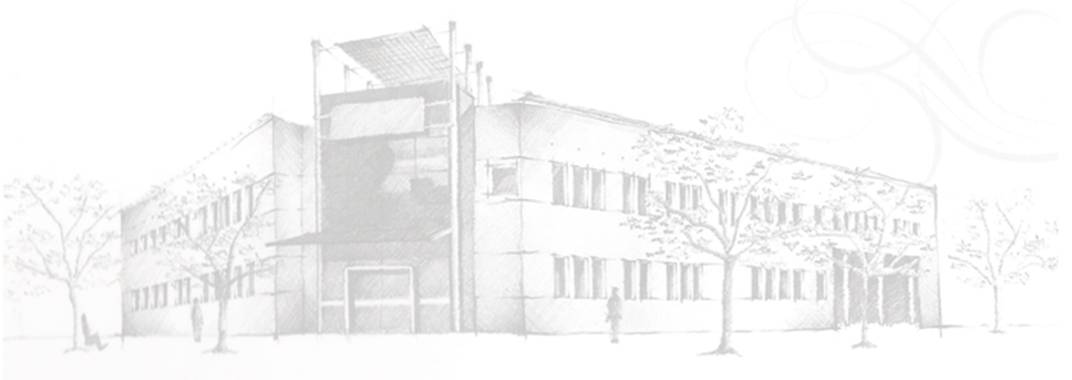 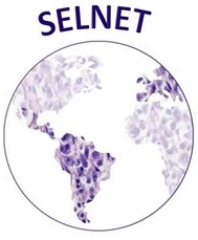 I requested a review of the pathology and a CT scan
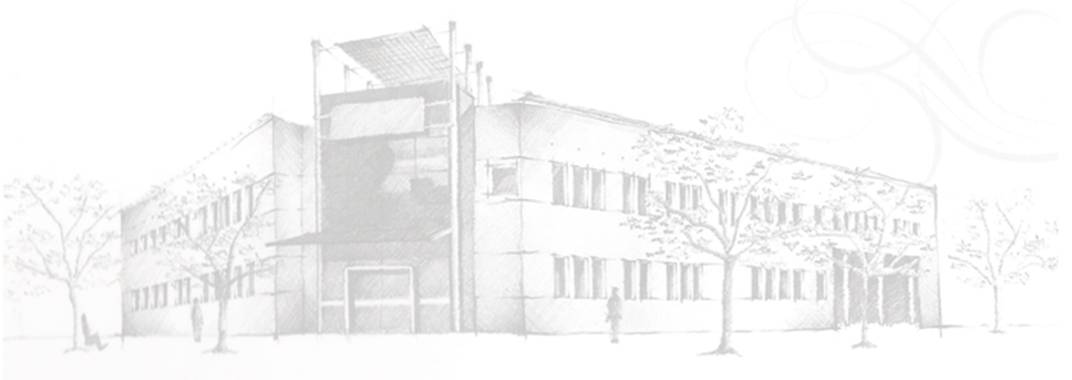 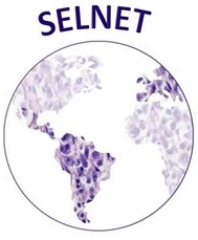 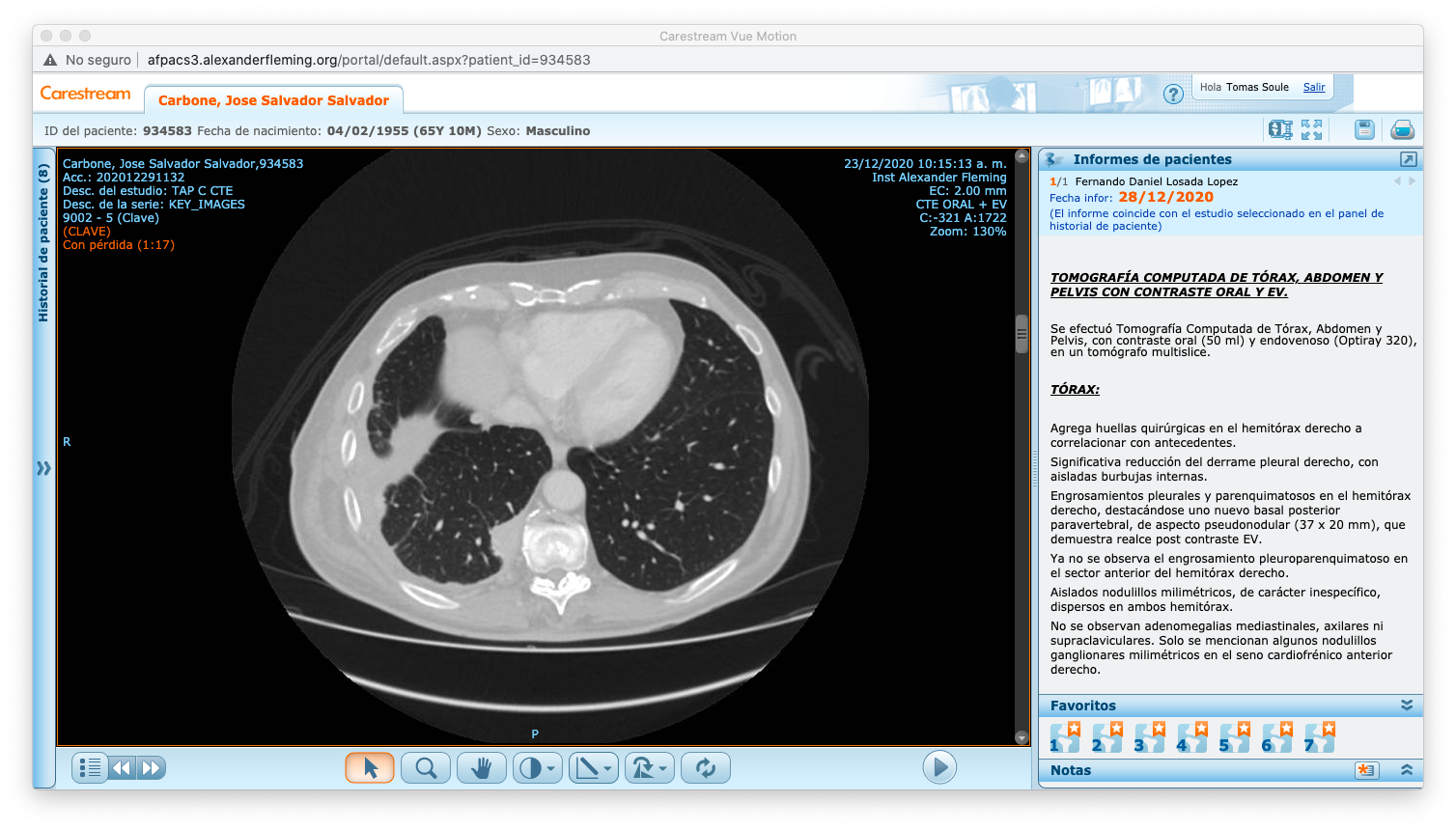 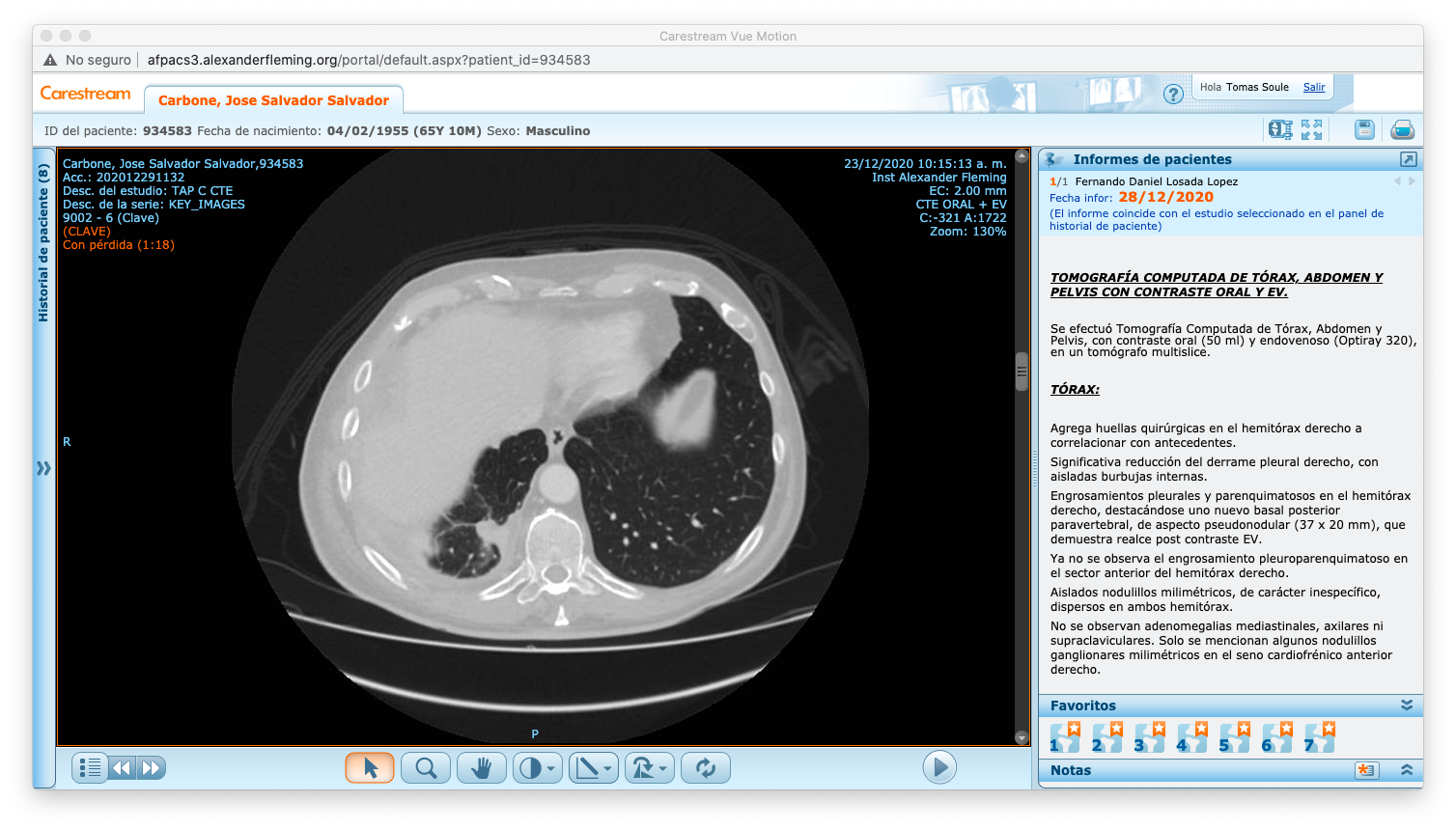 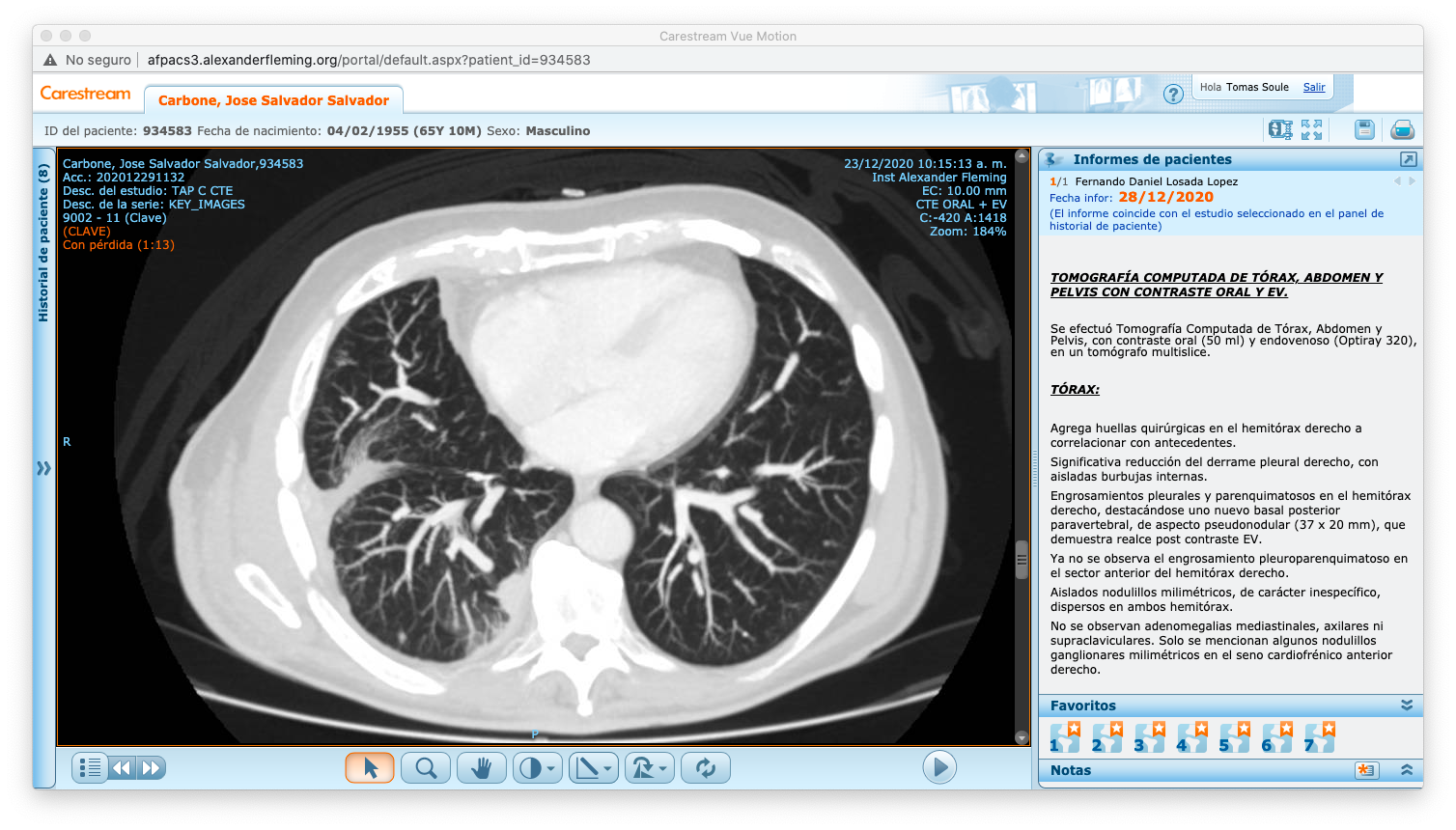 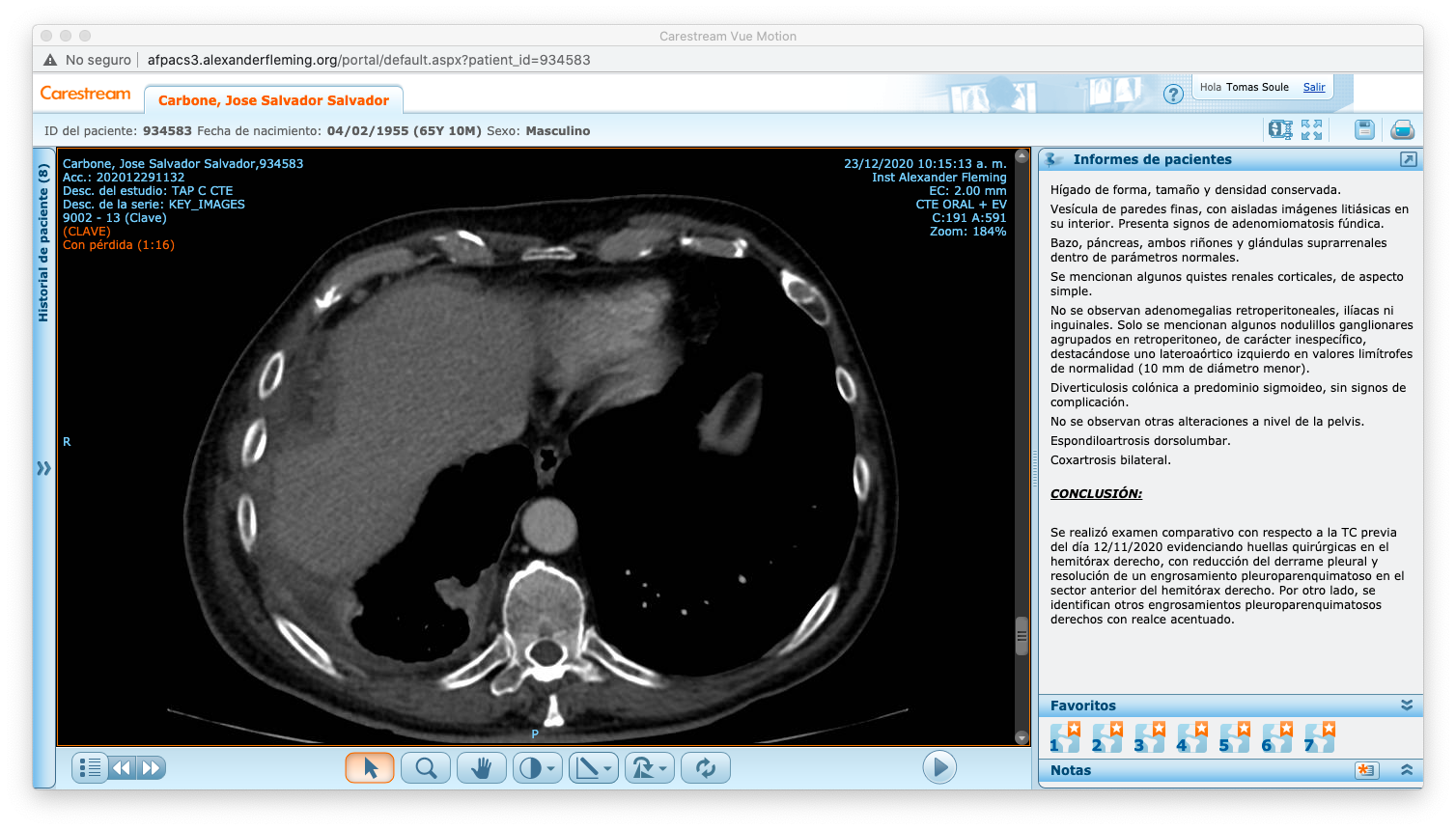 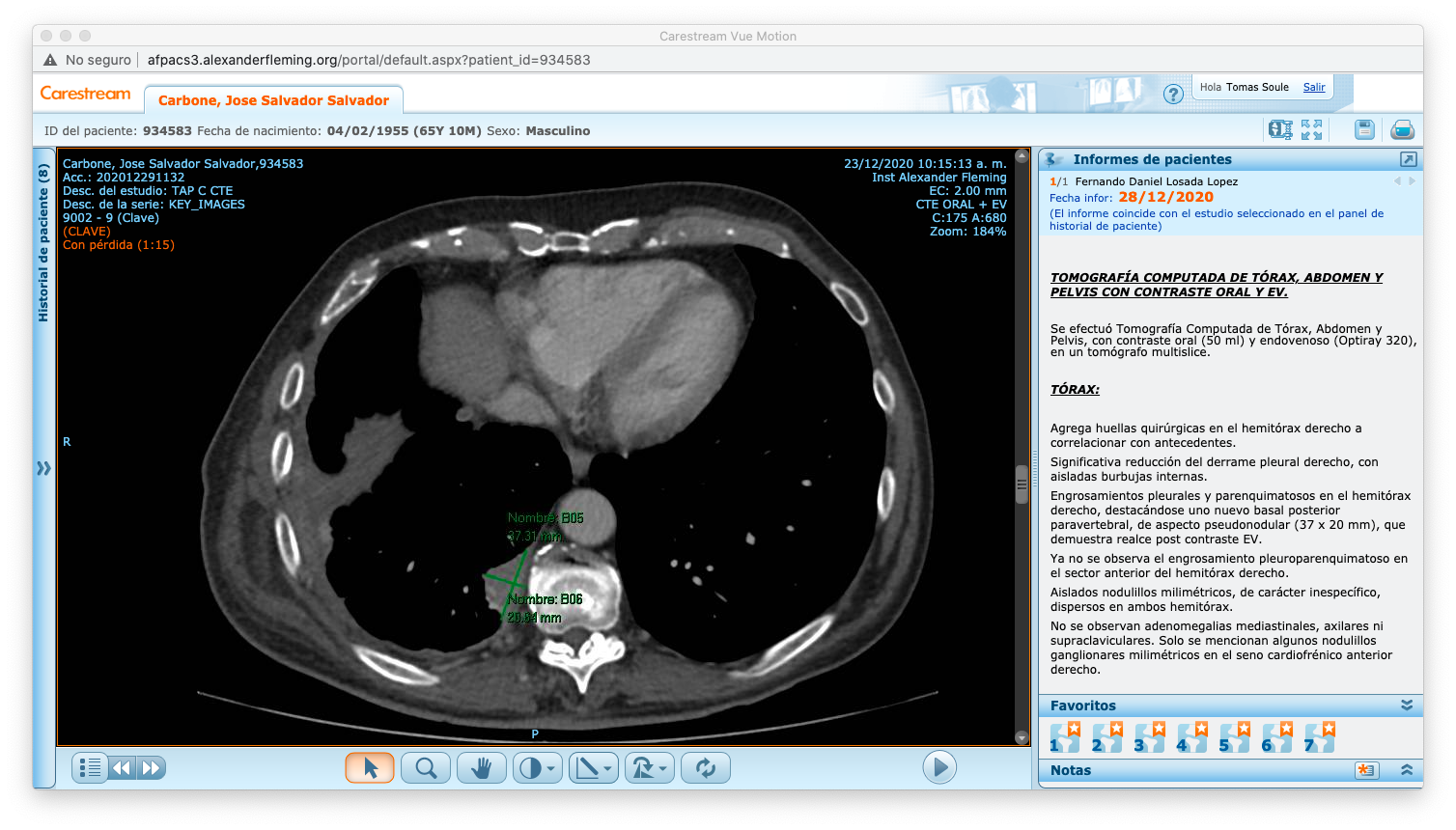 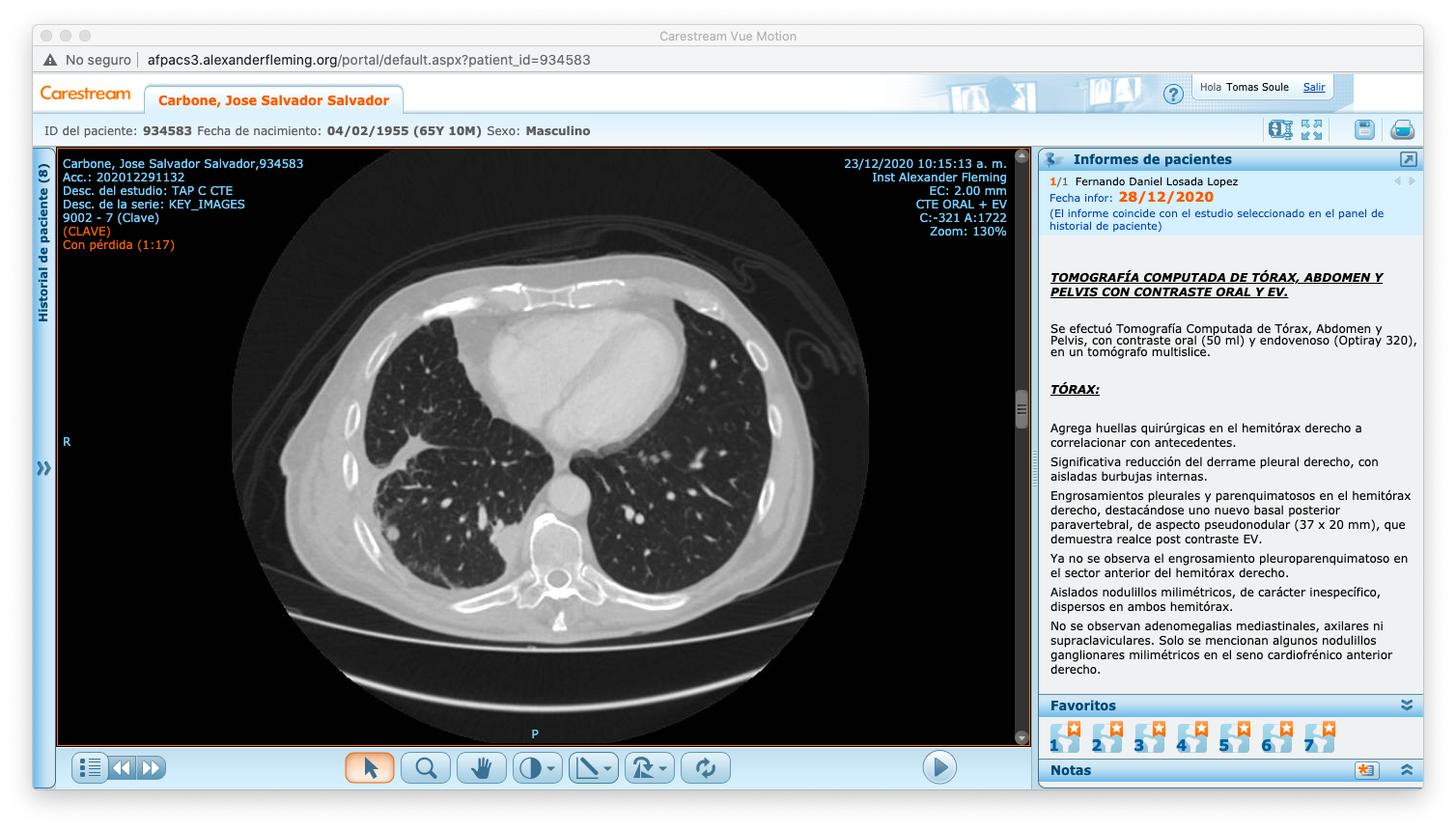 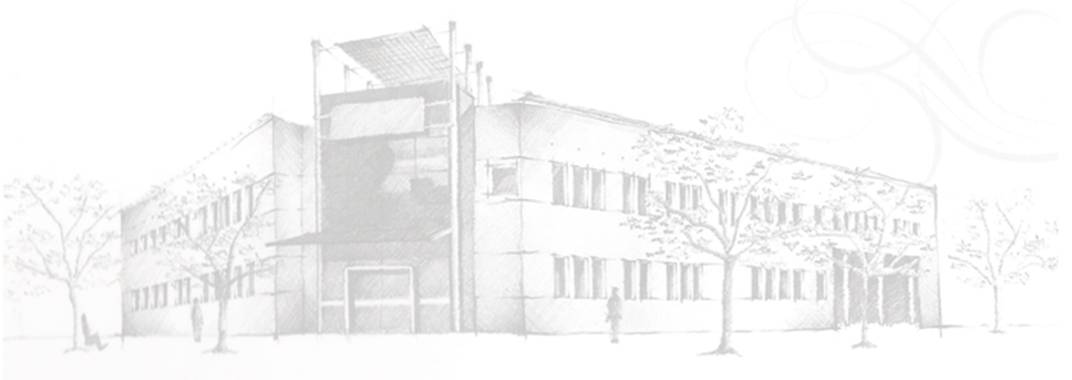 37mm contrast enhancing lesion
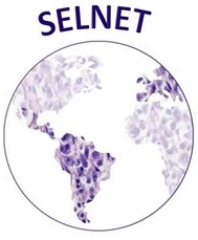 The review at our institution confirms leiomyosarcoma
It was discussed with the thoracic surgery team and due to the difficulty of performing a surgery with complete resection, we decided to perform chemotherapy
between January and April, he performed 4 cycles of doxorubicin plus dacarbazine without serious toxicities
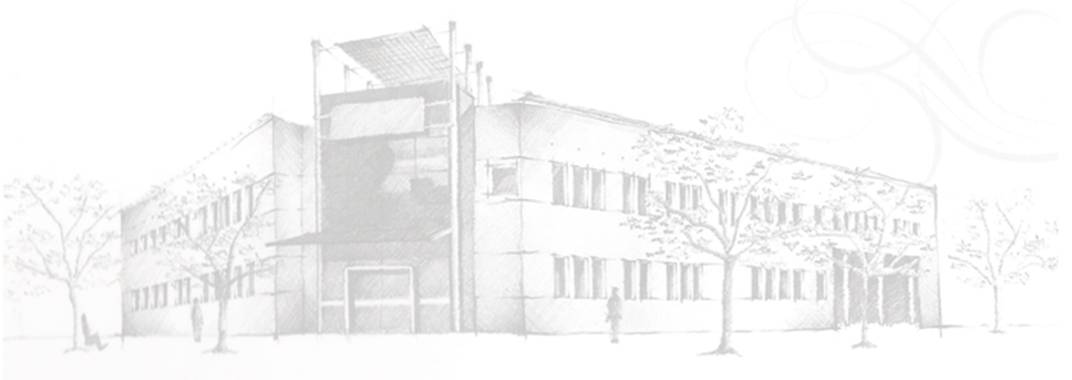 CT control post chemotherapy
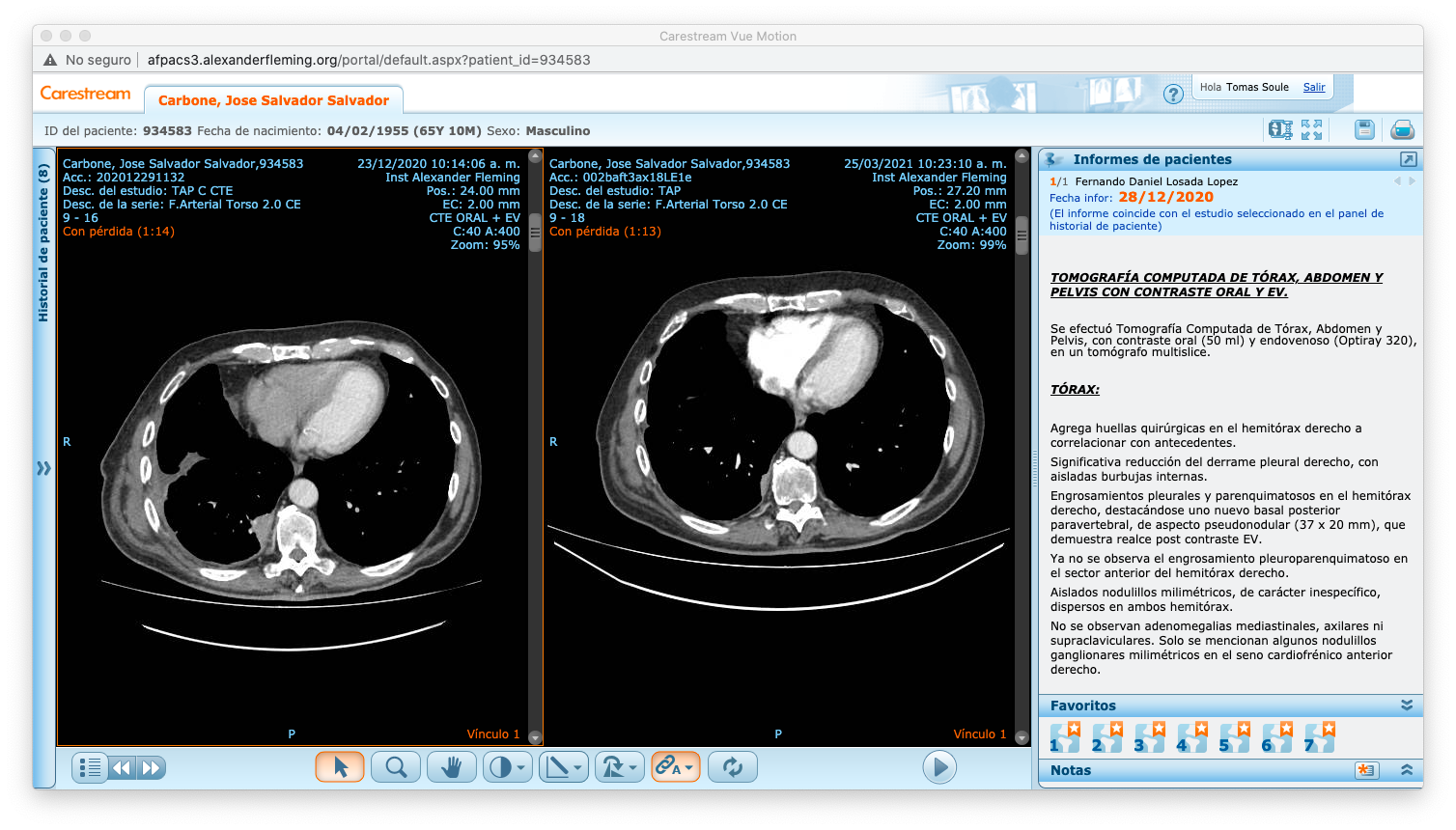 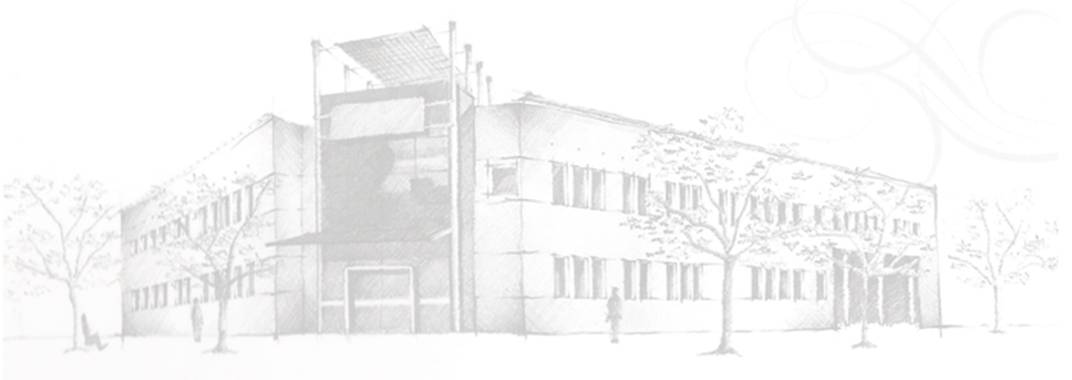 pre chemotherapy
post chemotherapy
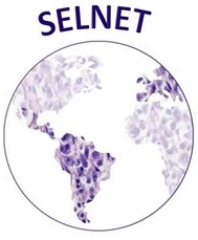 We decided to re-discuss it with the thoracic surgery team and a decortication was performed in June

Patology report: complete response
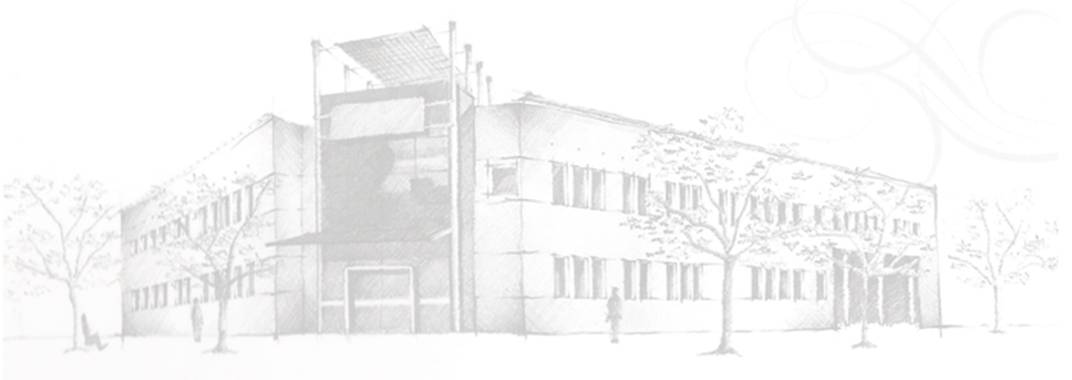 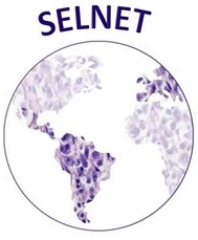 We decided to present in this committee:
infrequent location
infrequent response
infrequent histology

Questions to the committee:
- alternatives diagnoses?
- Continue in control or complete chemotherapy?
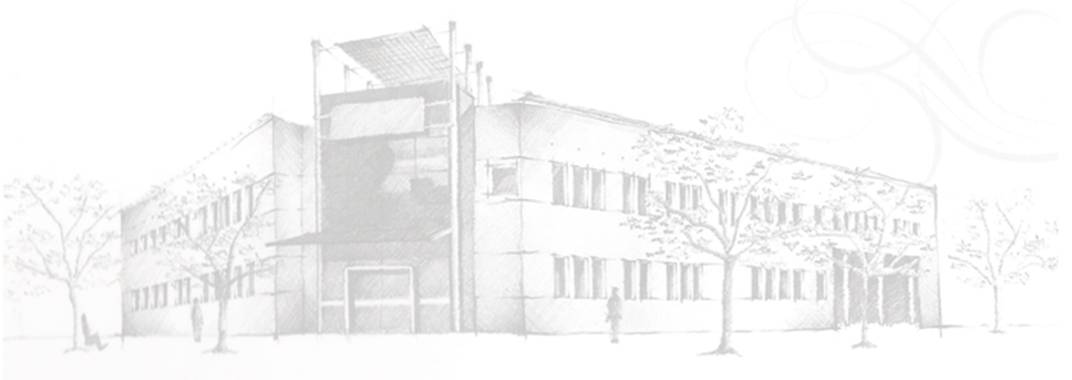 Celso MelloMaria Nirvana Cruz Formiga
Prontuário:1603885
# ID: 
-  71 yo, female, 

# PMHx: 
HTN, obesity, benign adrenal nodule

# Family Hx :  
Brother – prostate cancer 80 yo; daughter breast cancar @ 39 yo 

# History:

Early 2020 lower back pain irradiated to the right thigh 
Feb/2021 – fall and proximal right fibula fracture 
Mar/2021 – MRI right thigh – infiltrative litic lesion on the meta-diaphysis of the right femur with cortical destruction with extension to soft part tissues, isosinal in T1 and heterogenous in T2, extension 20 x 5 x 5.3 cm
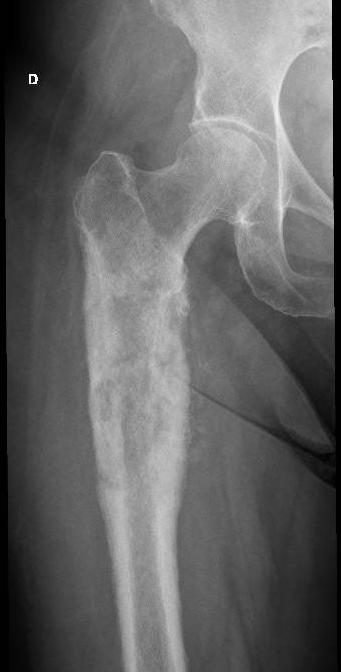 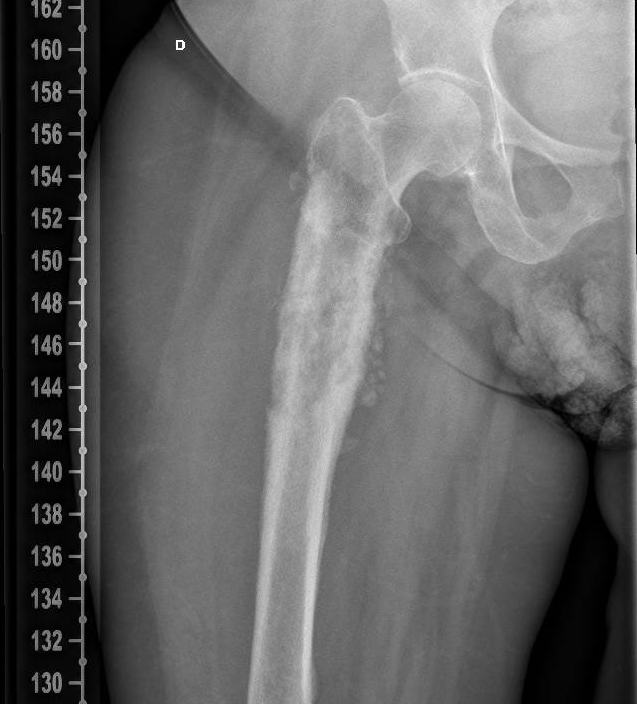 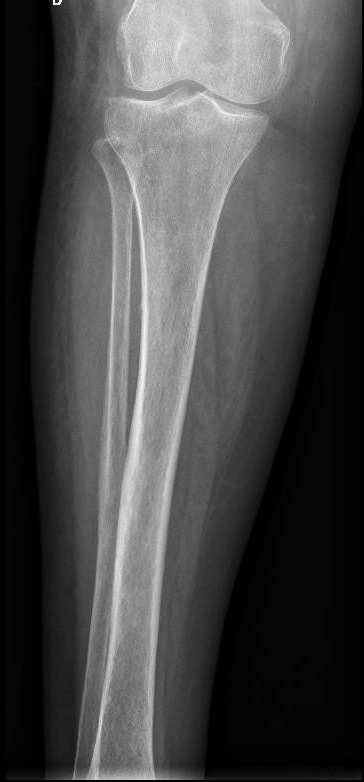 Core biopsy
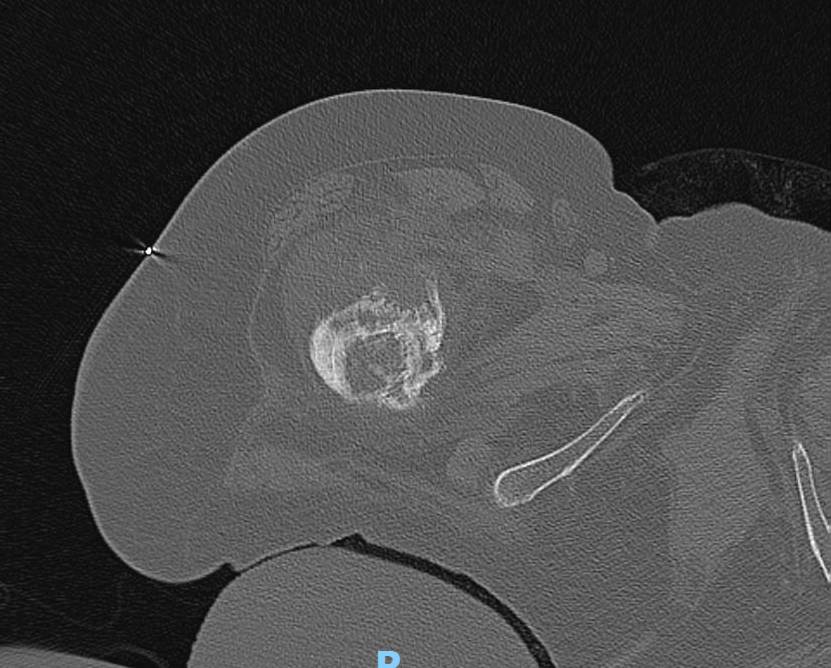 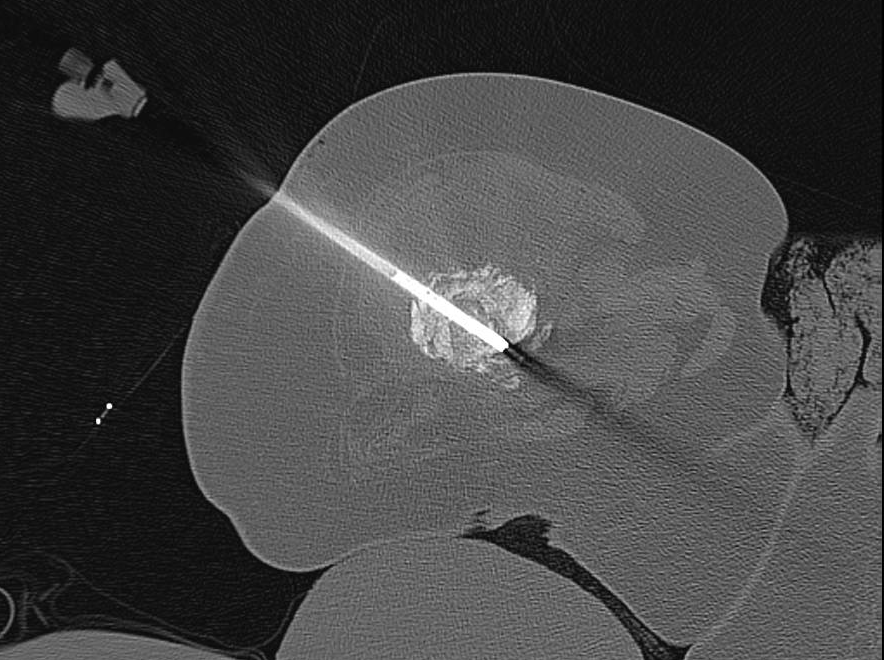 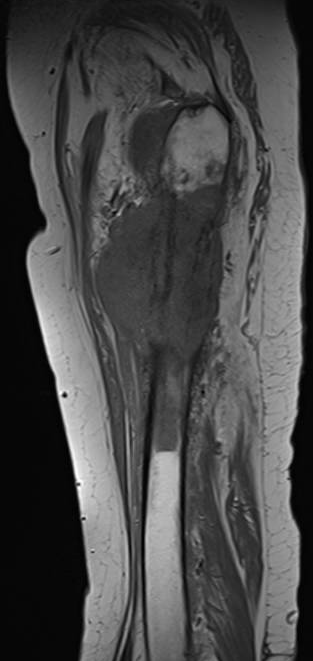 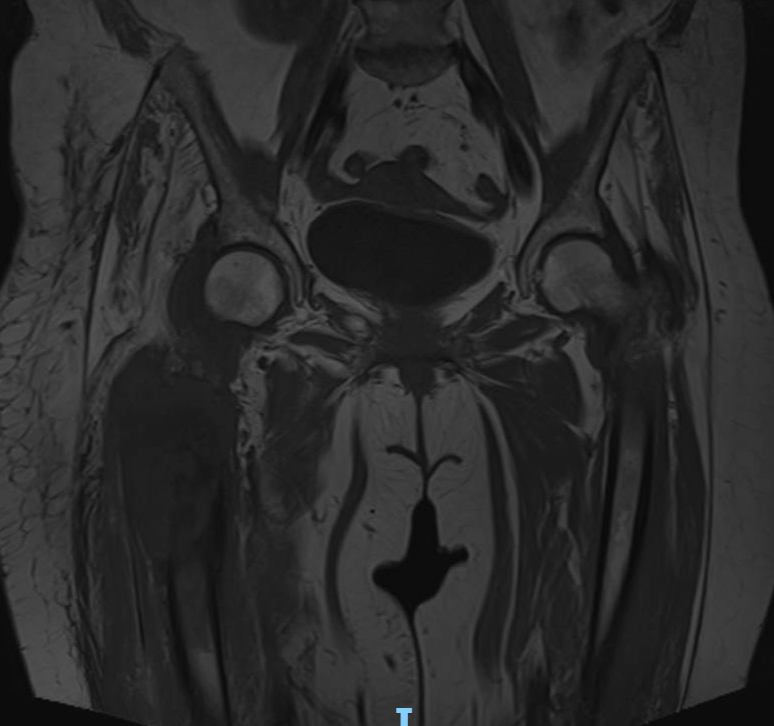 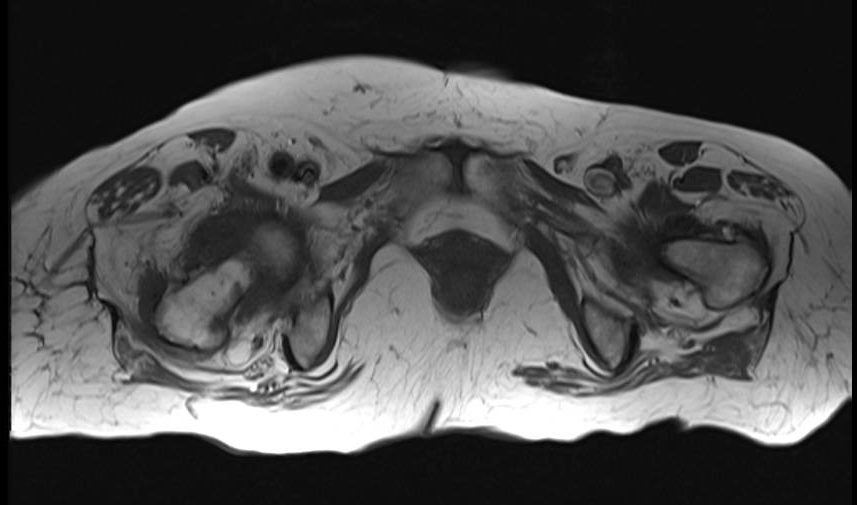 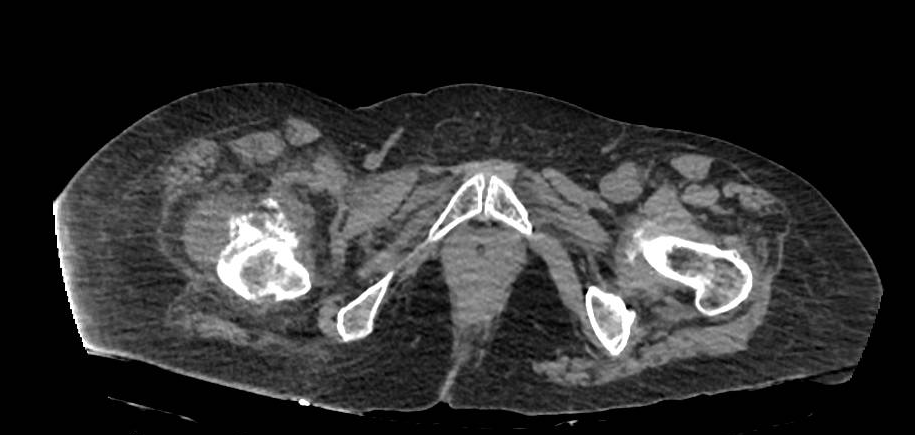 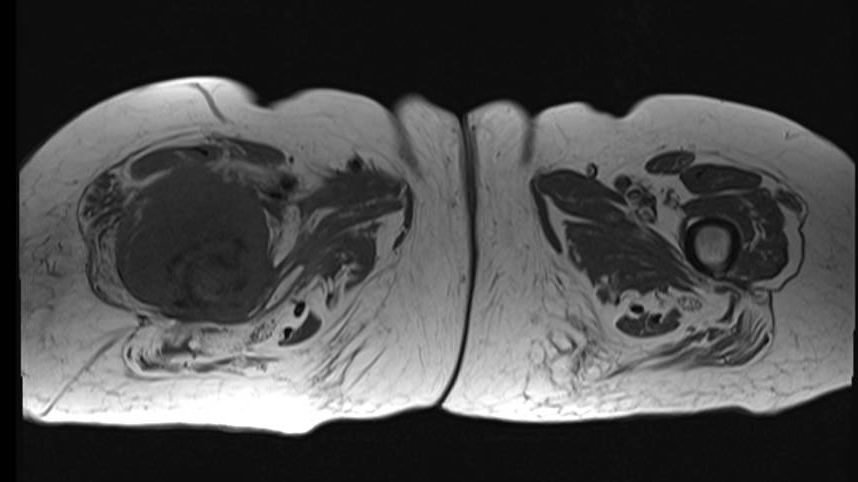 EHE
Biopsy – 
Site – femur = Epithelioid hemangioendothelioma
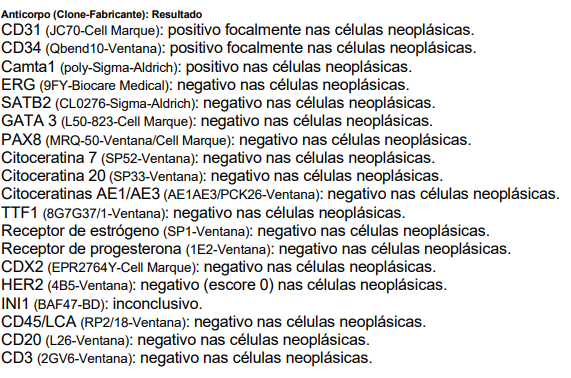 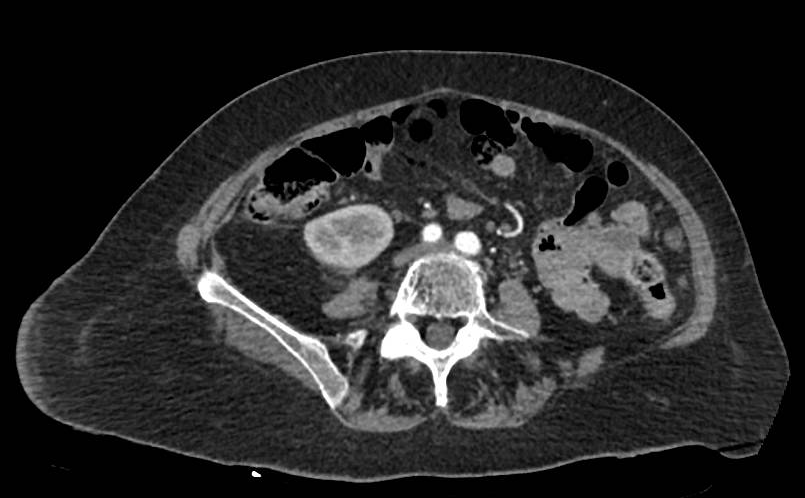 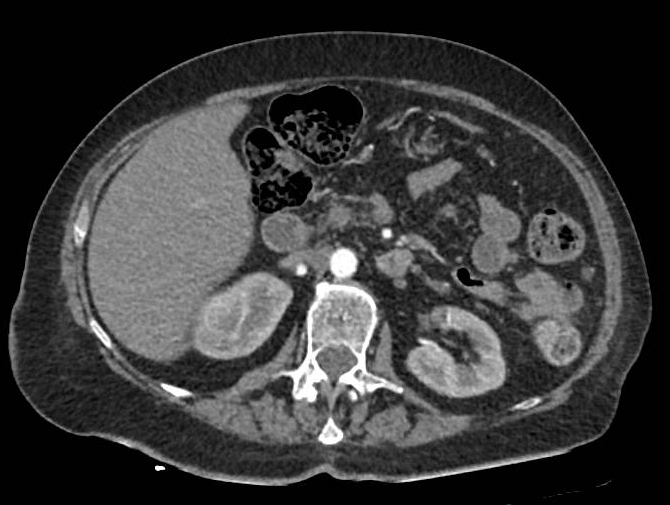 HEH
71 yo, female
ECOG 2 (reduced mobility due to femur lesion/pain)
EHE of right femur
Findings – multiple peritoneal nodules + 1 cm pancreatic nodule
EHE
Discussion 
Natural history of EHE
Treatment of the primary tumor (ressection, embolization prior to resection?)
Systemic treatment in case of peritoneal metastasis
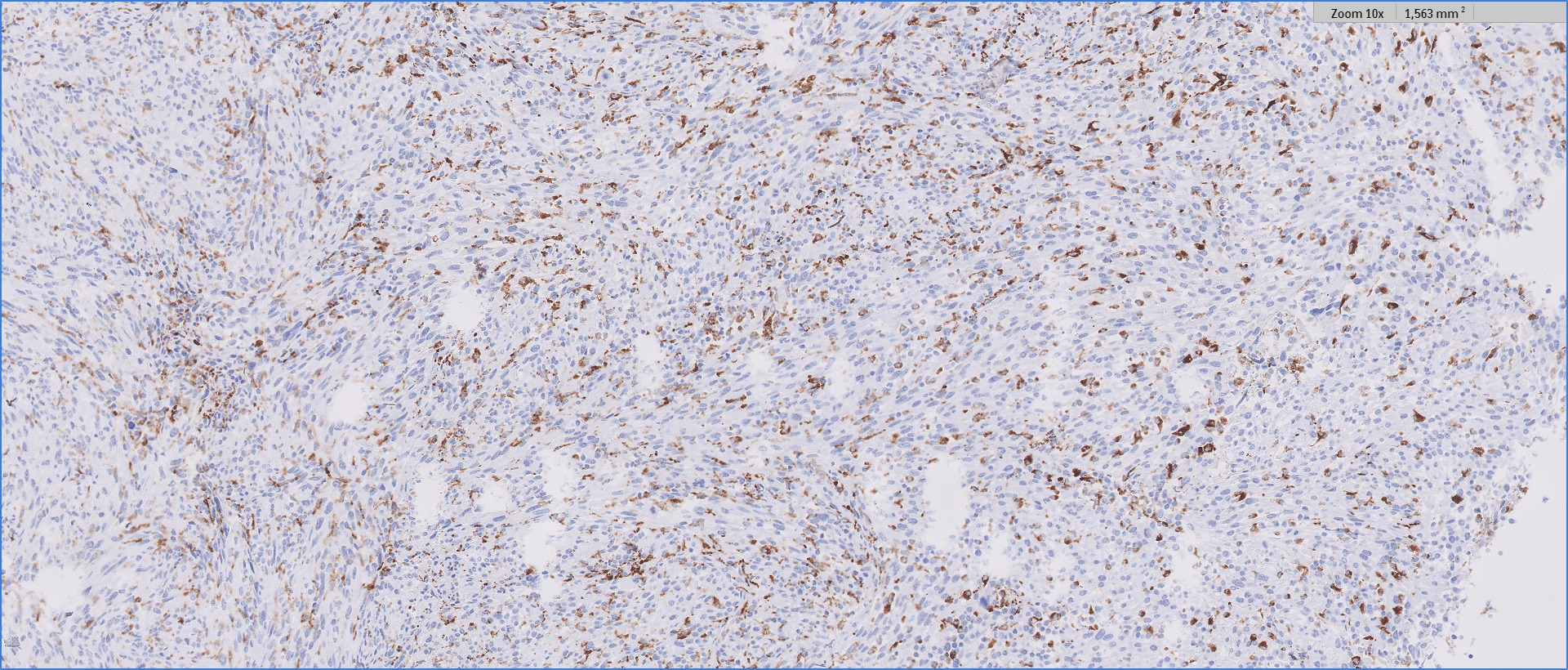 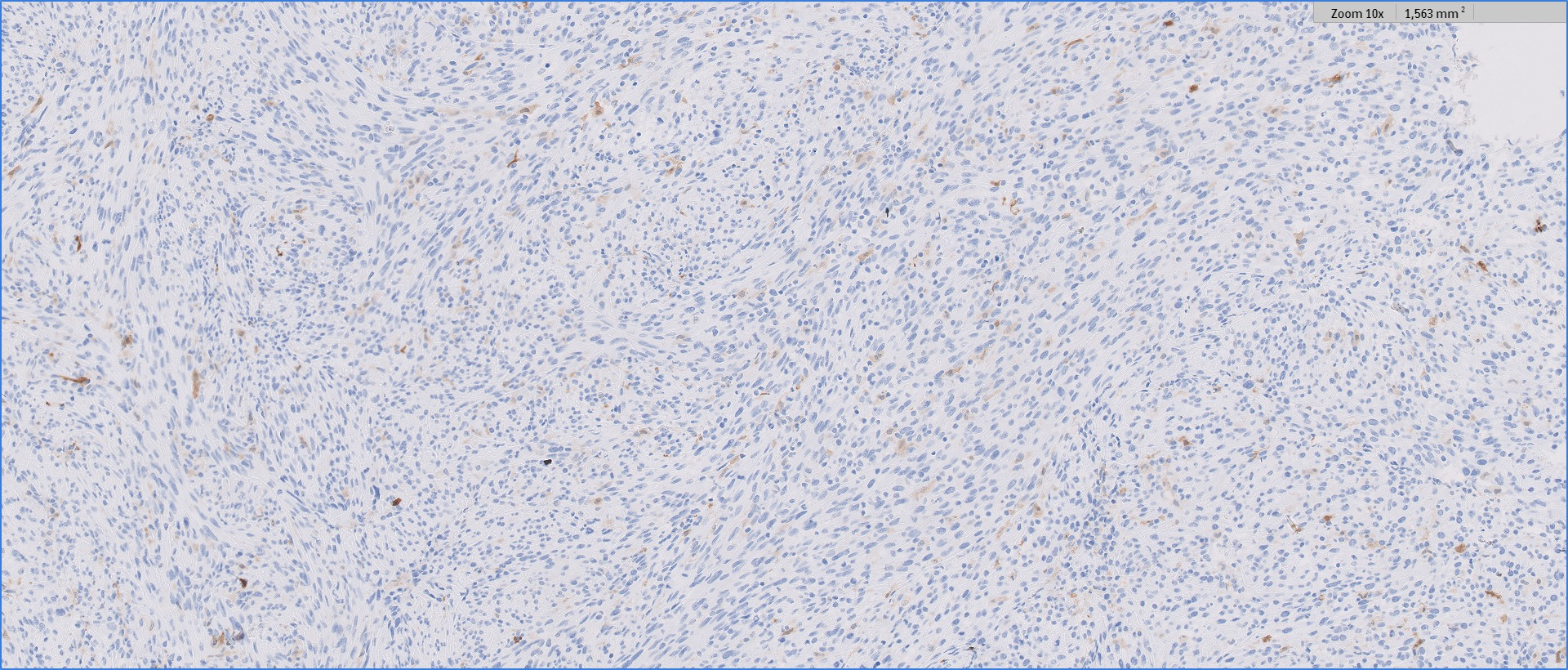 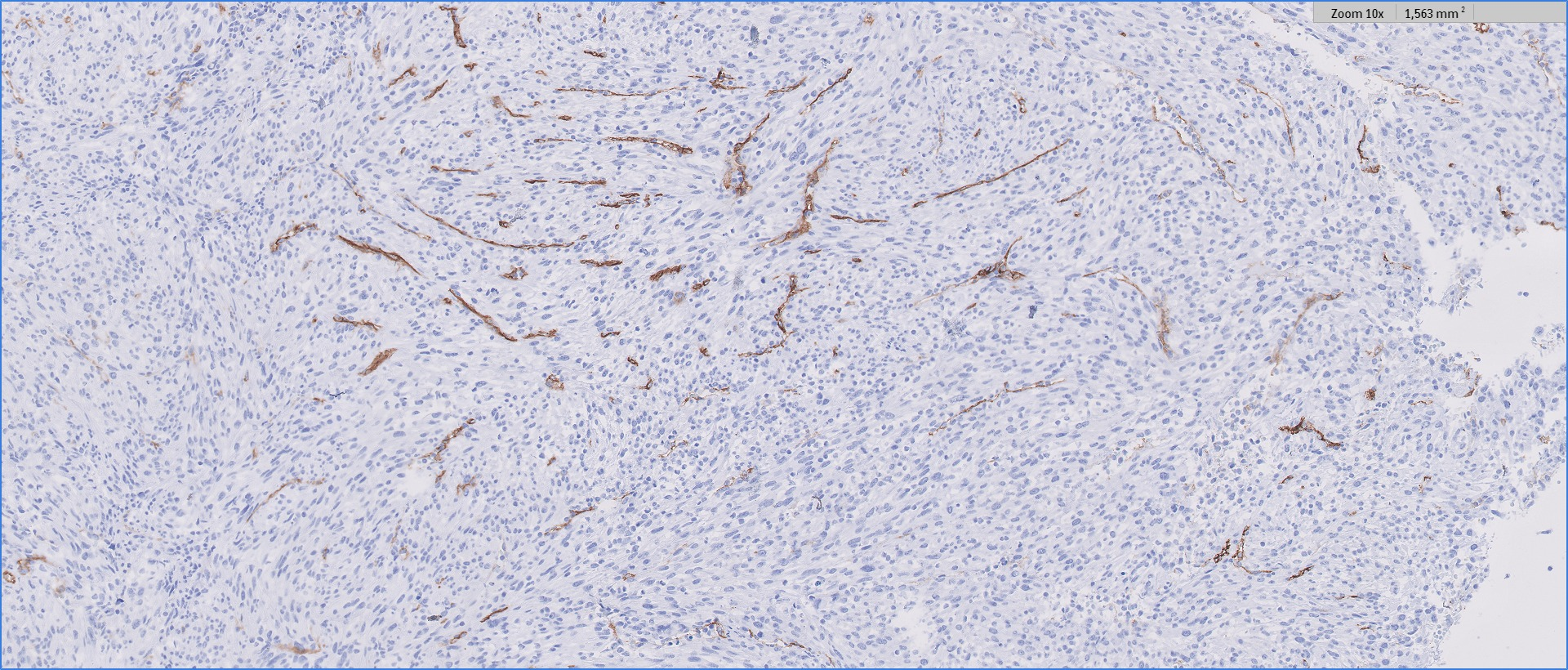 S100
SOX10
CD68
CD34
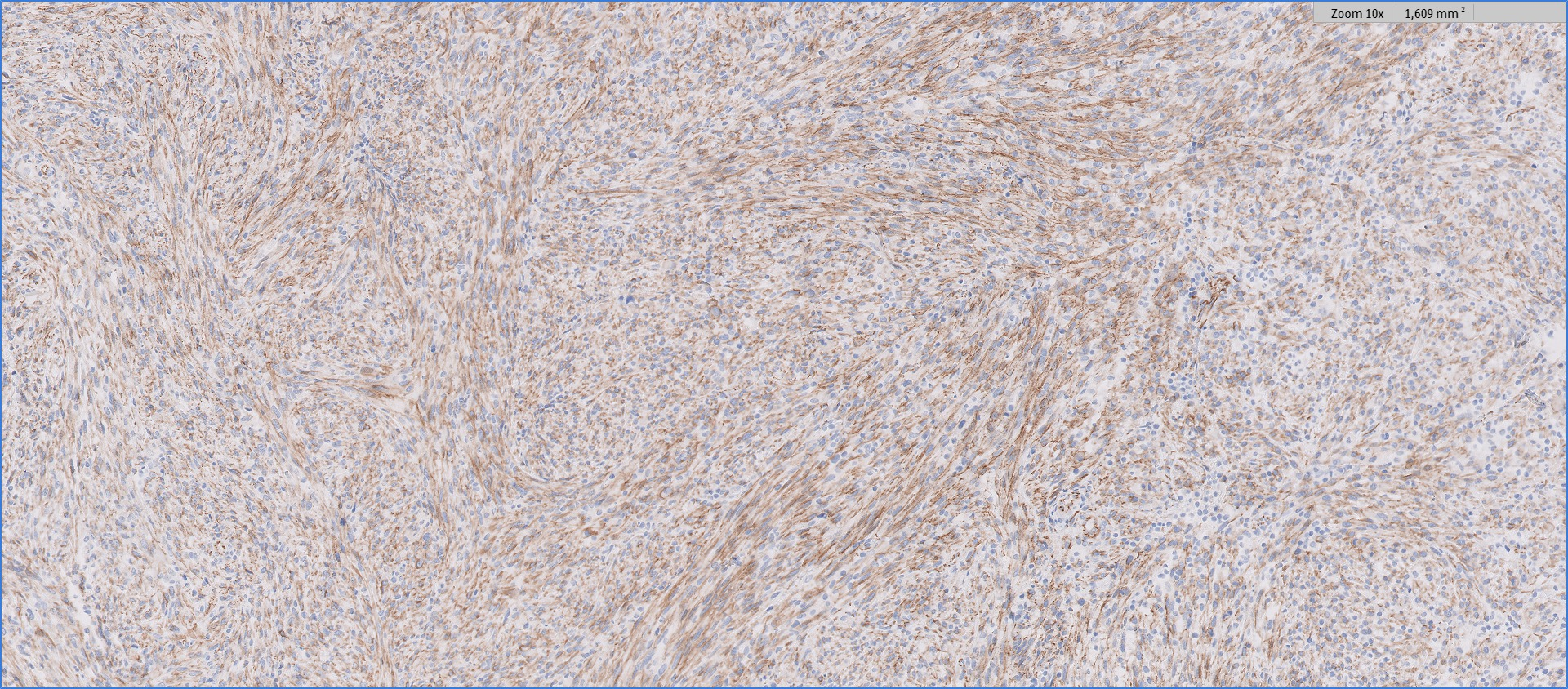 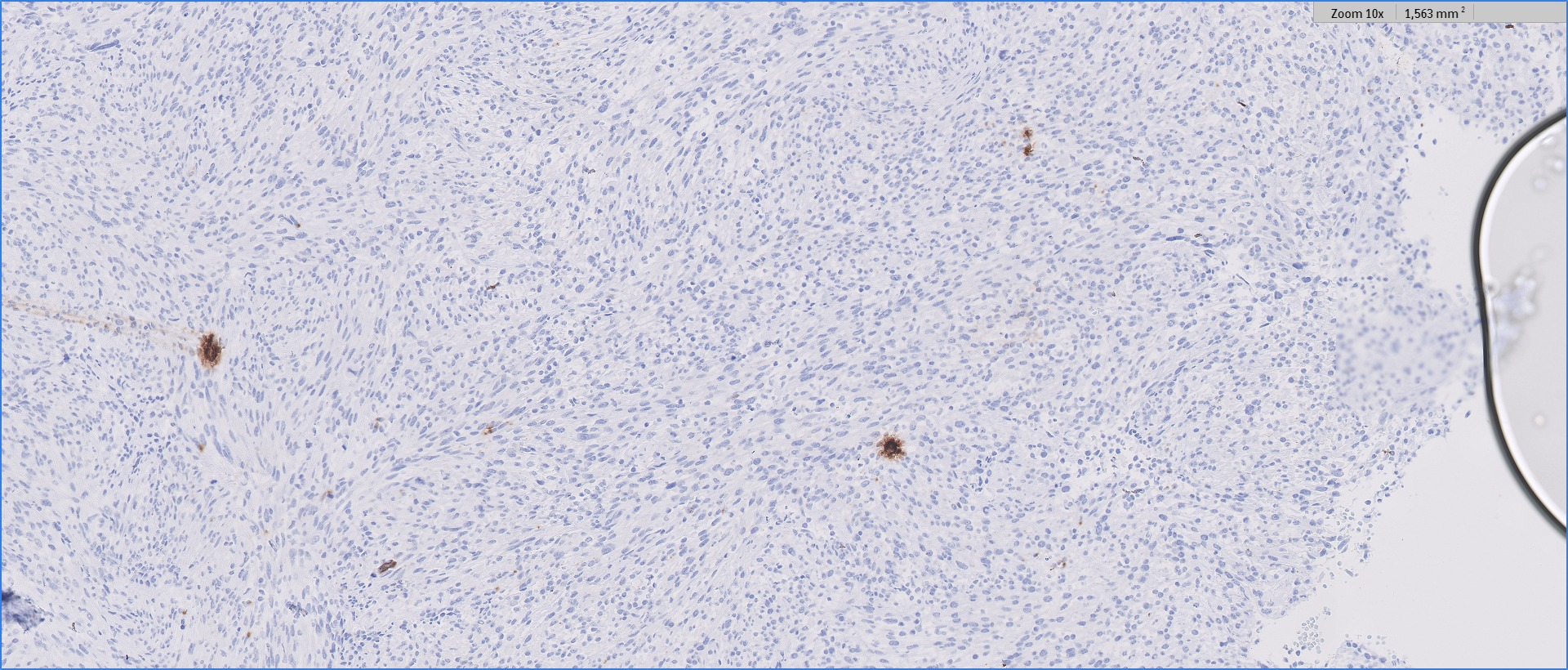 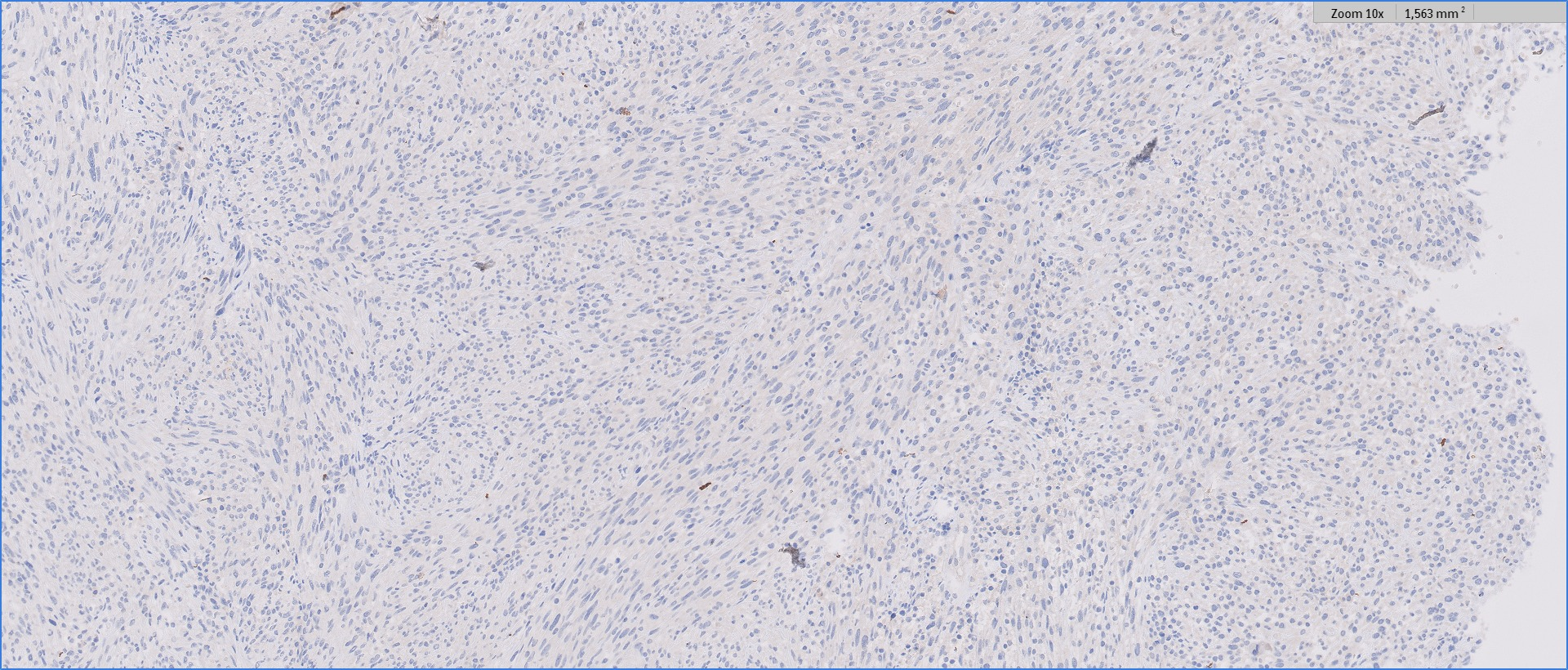 PanCK
EMA
Desmin
SATB2
B-Catenin
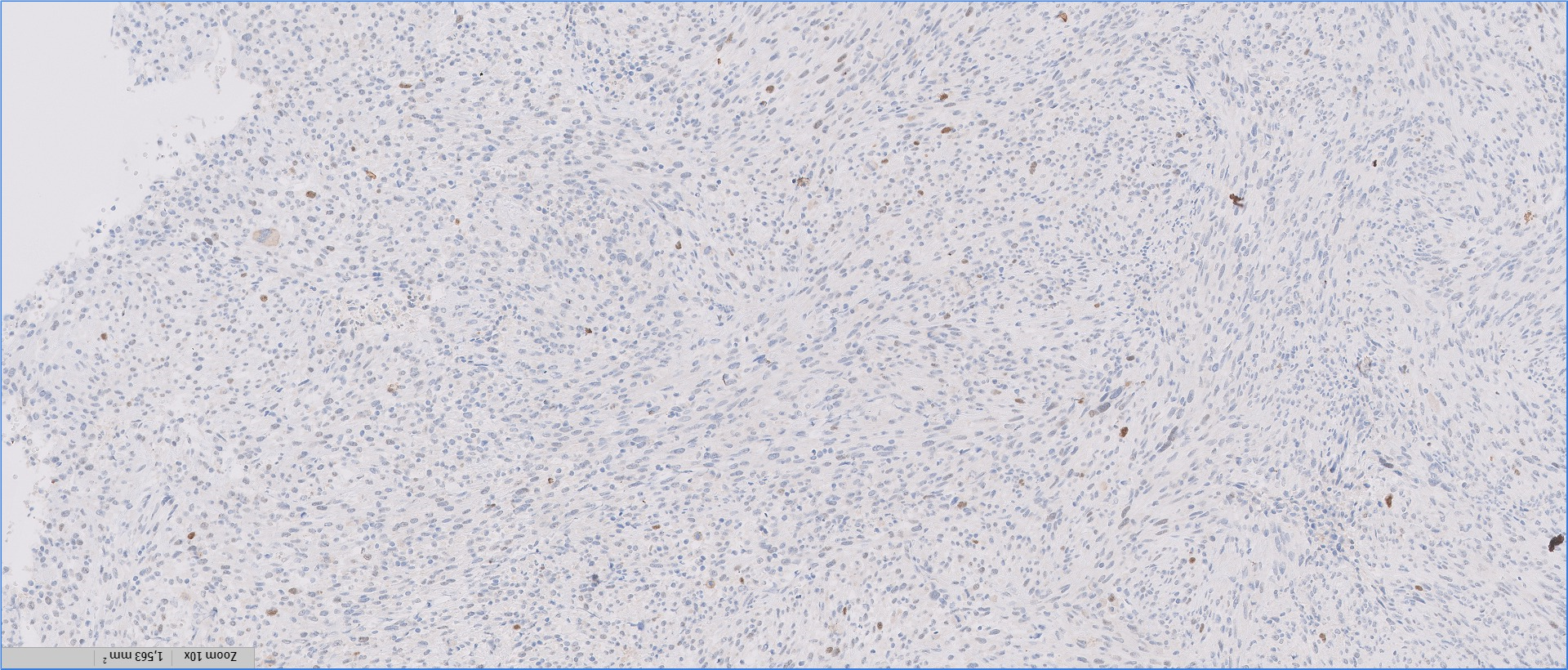 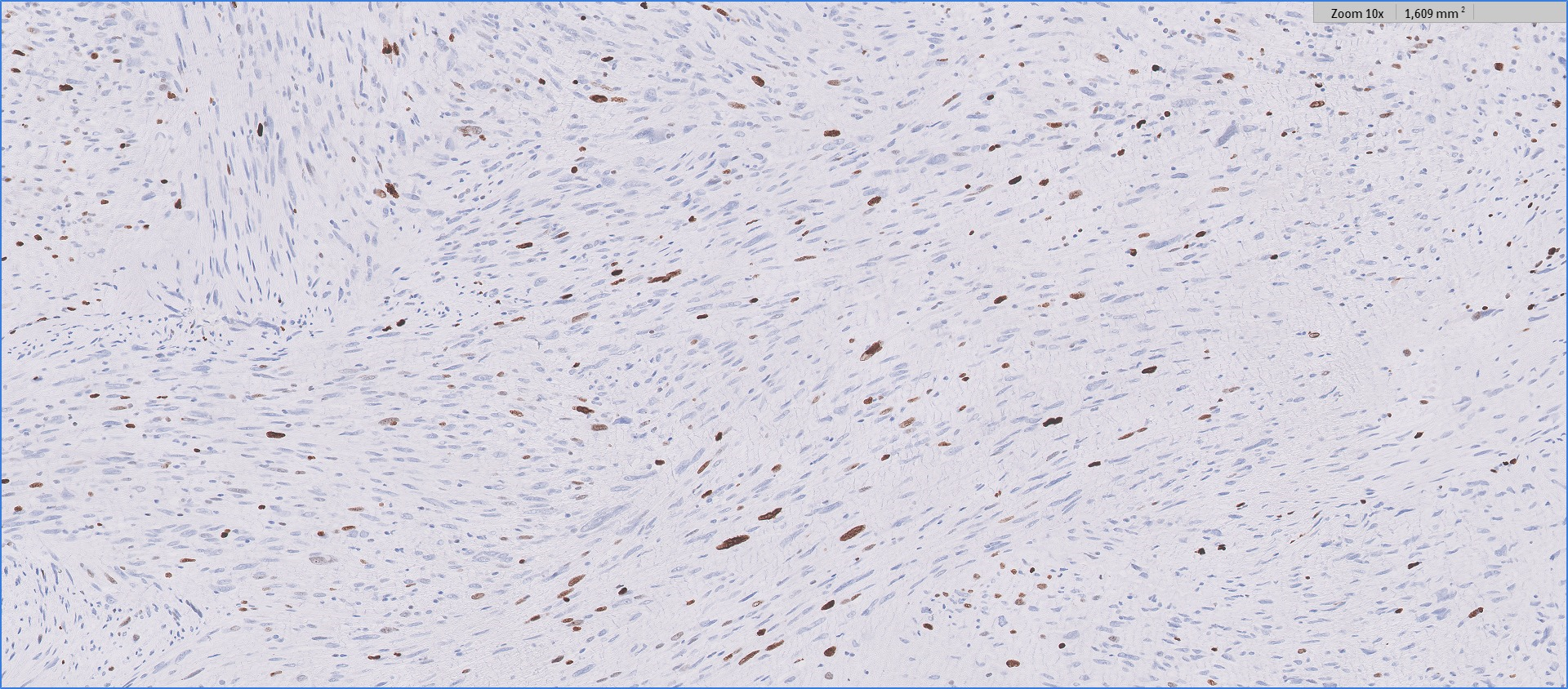 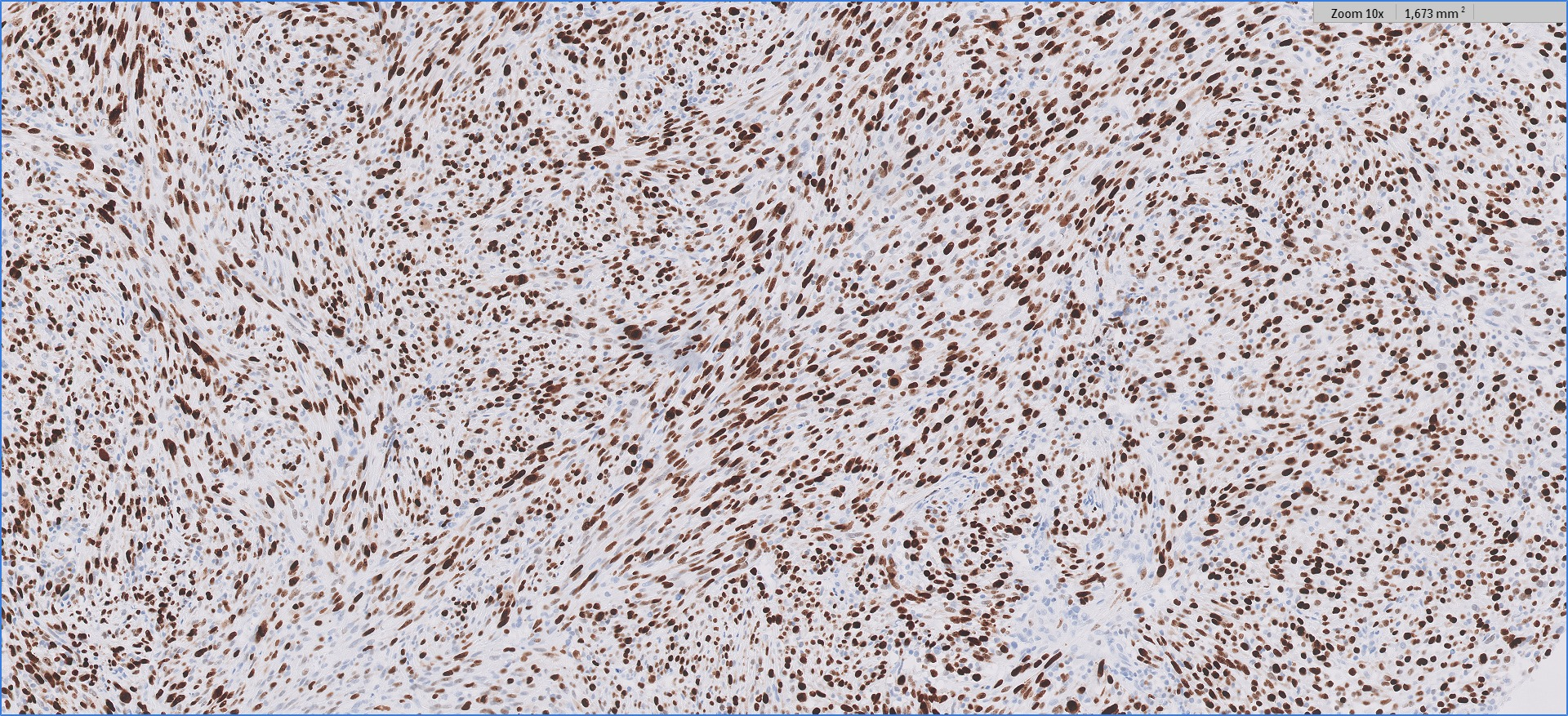 MDM2
Ki-67
Ki-67
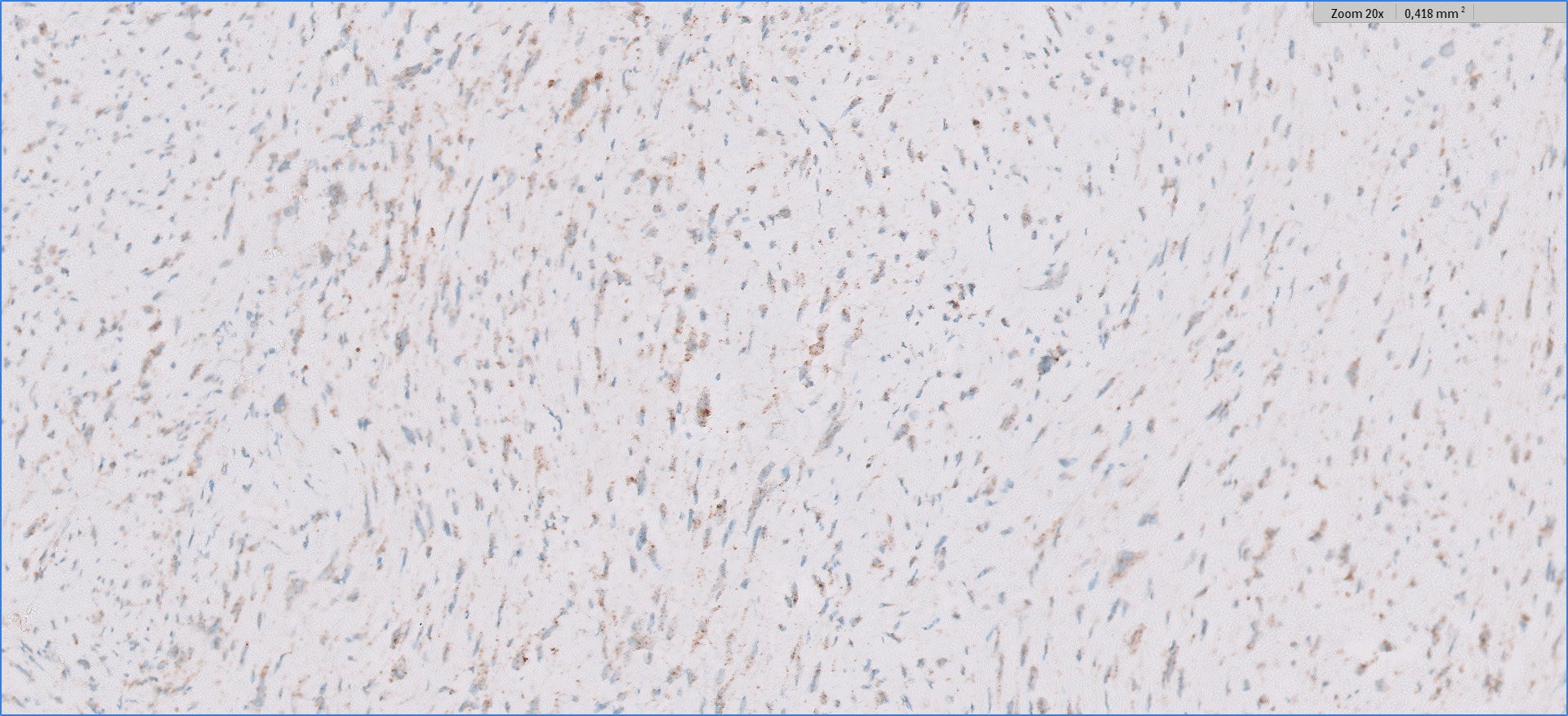 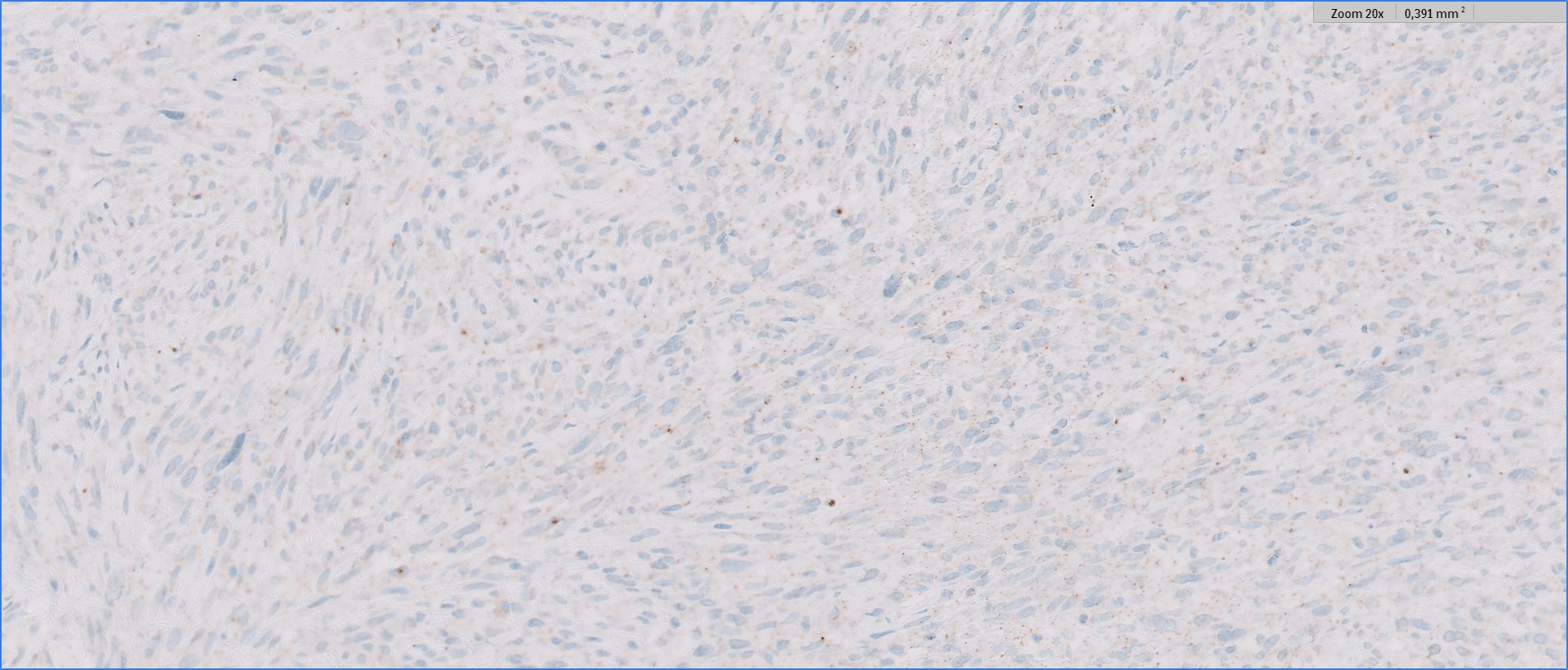 ALK-1
ALK-1
QUESTIONS
What is your suspicion diagnosis?
Would you recommend any further test (IHC, molecular)?
What would be your therapeutic approach?